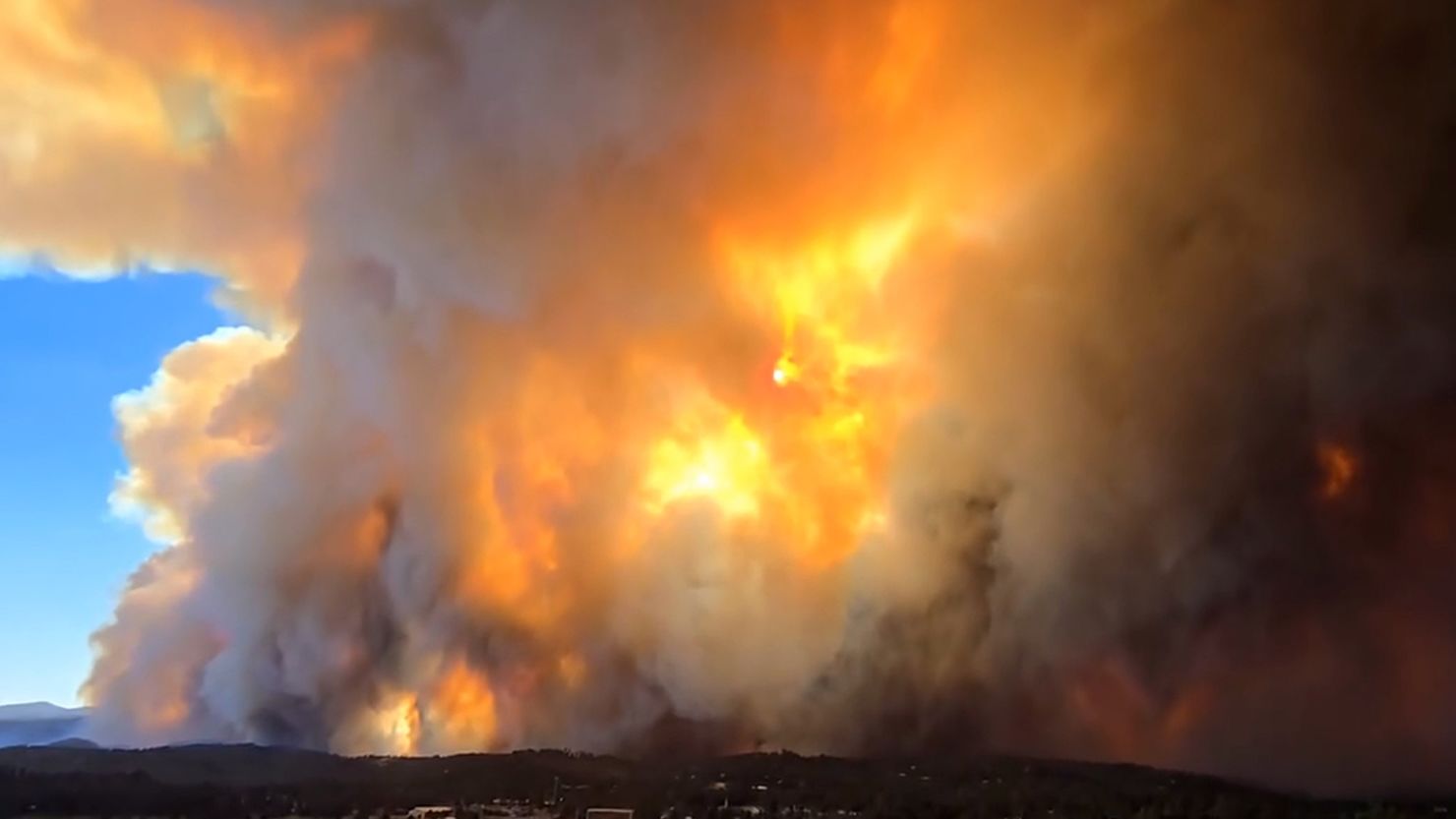 South Fork  Fire Ruidoso NM
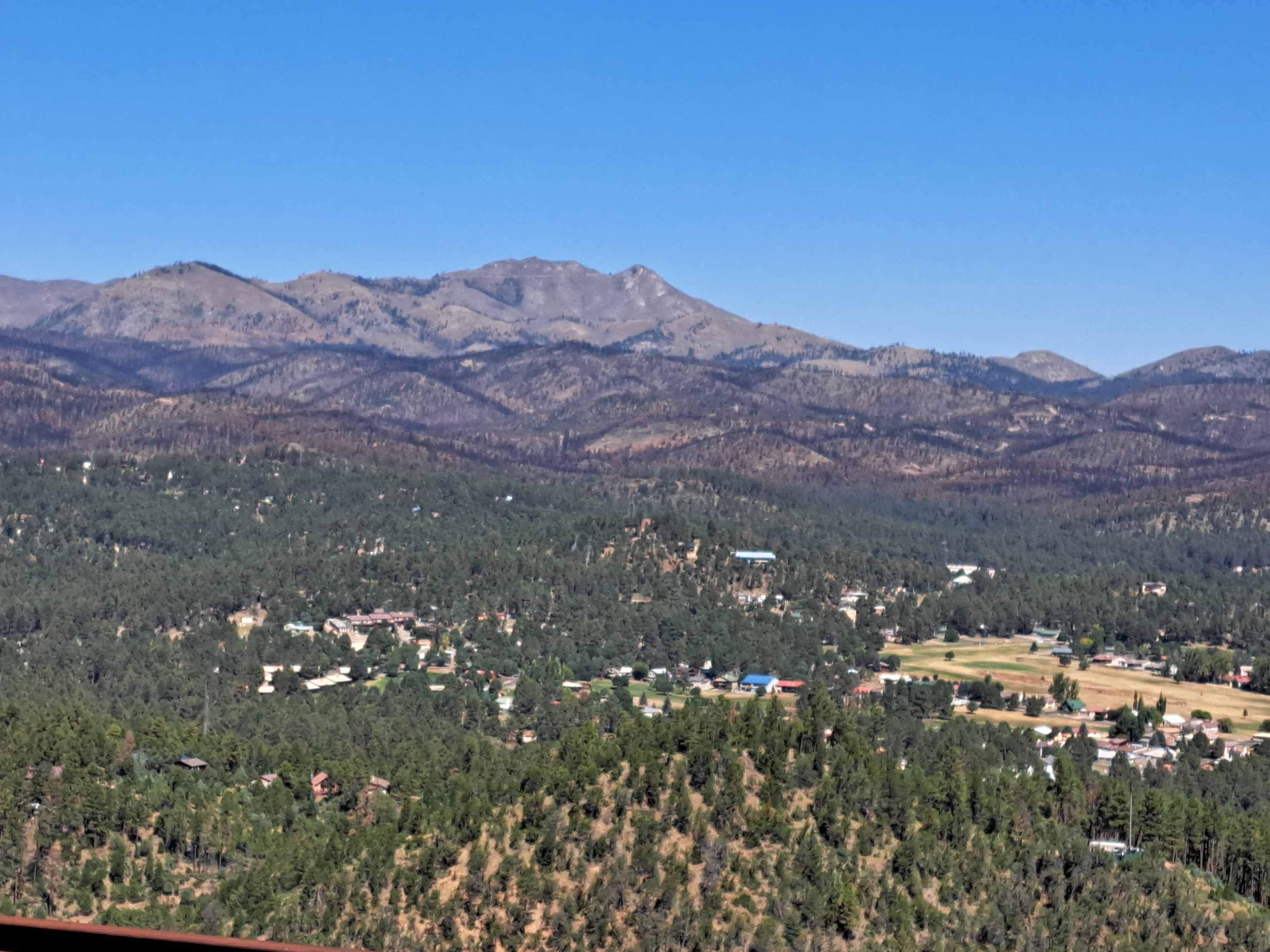 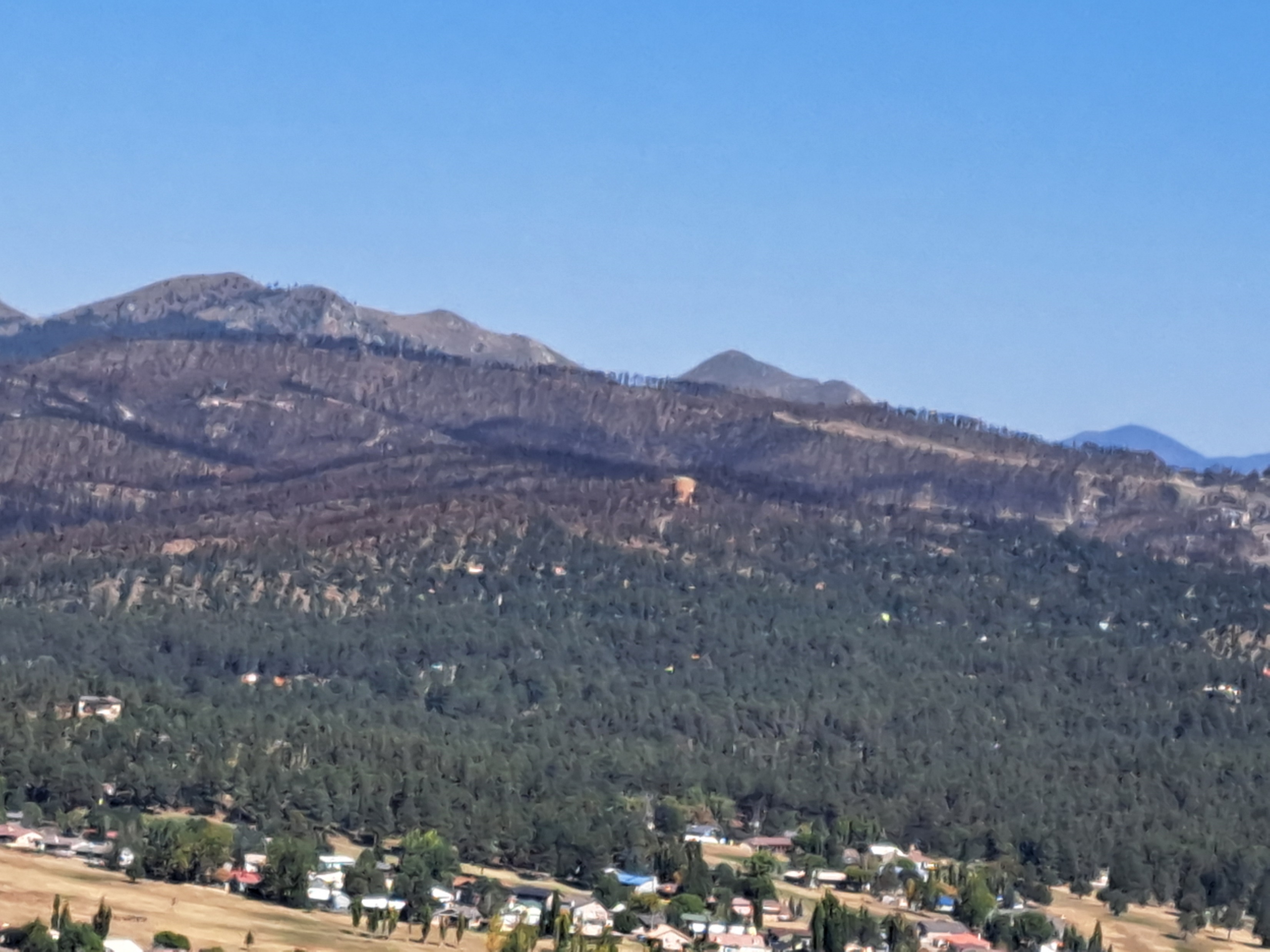 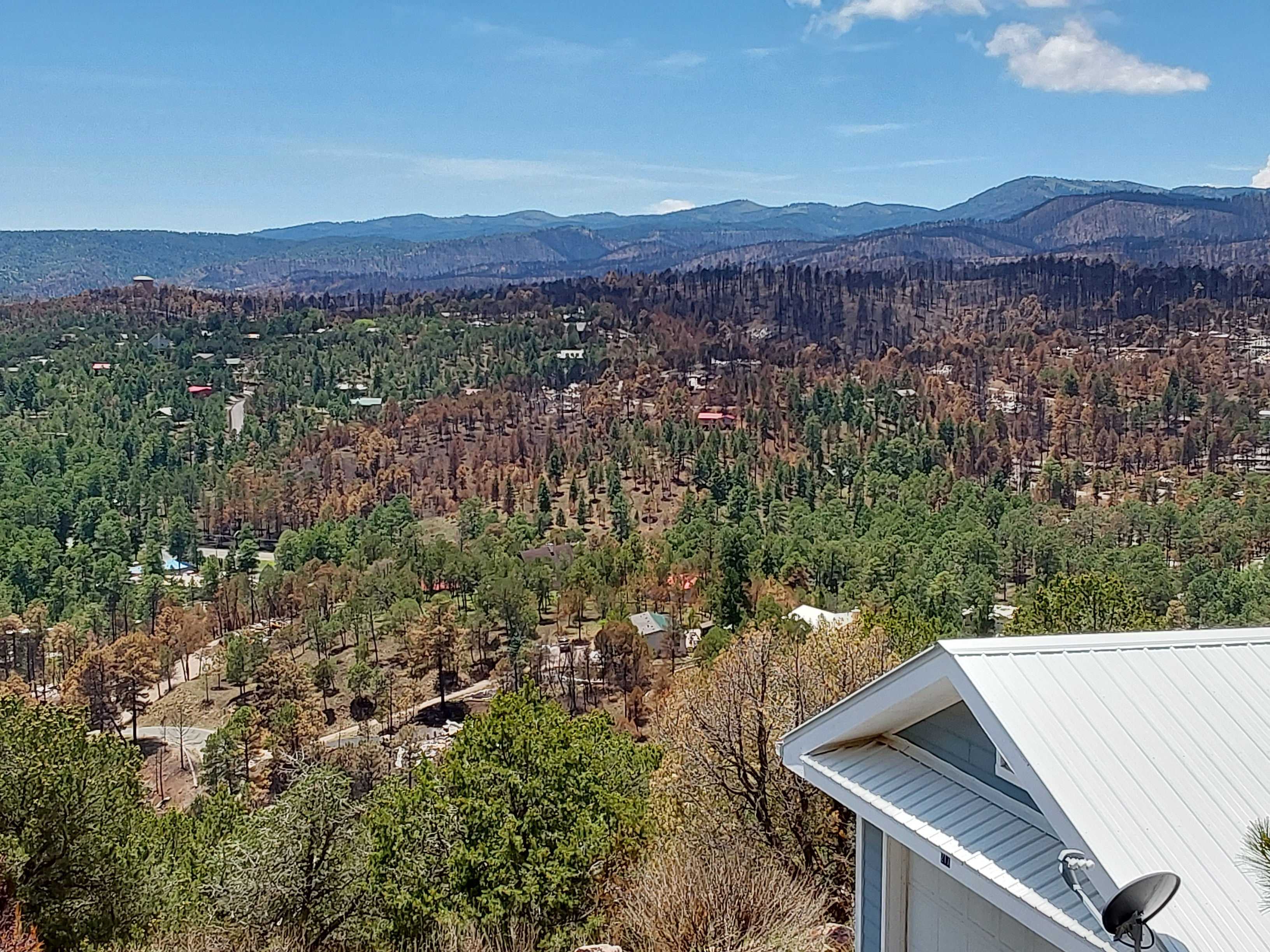 Crown Fire
Ground Fire
Ground Fire
Ground Fire
Ground Fire
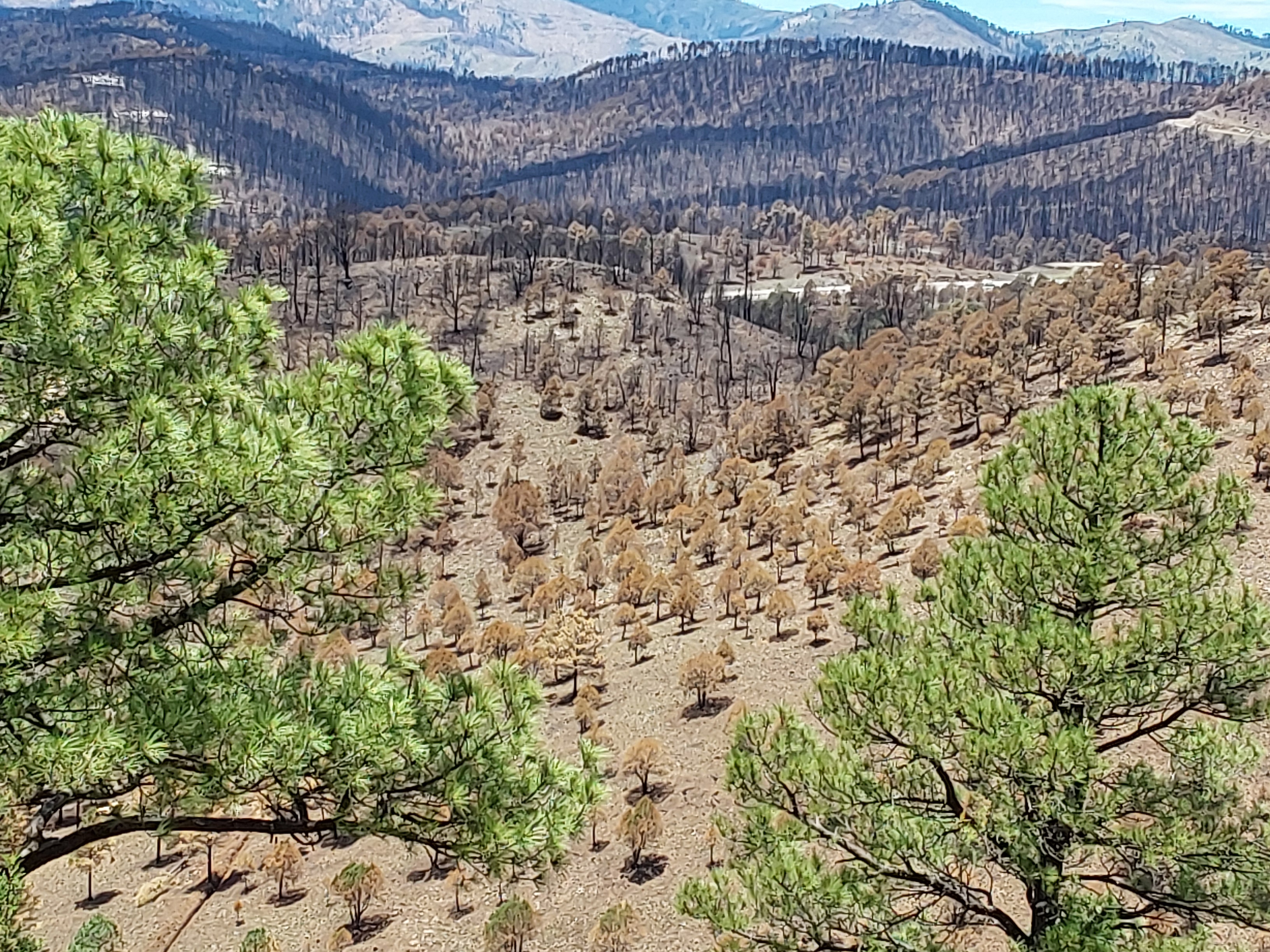 Crown Fire burns tops of trees and produces fire brands that can travel a mile or more.
When treetops burn they produce a lot of embers called ember wash.
Severe heat creates soil that is easily washed with heavy rain.
Ground Fire burns under trees.
Create no large fire brands.
Understory produces embers that travel shorter distances.
Moderate heat does not create soil that washes  easily
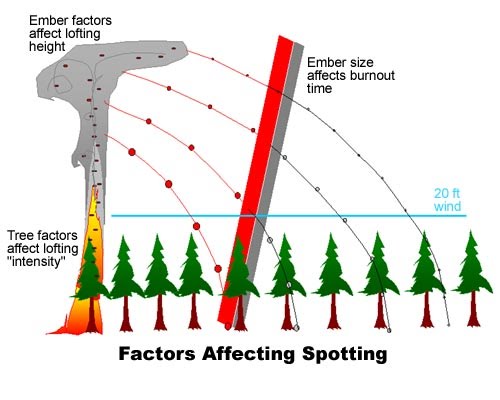 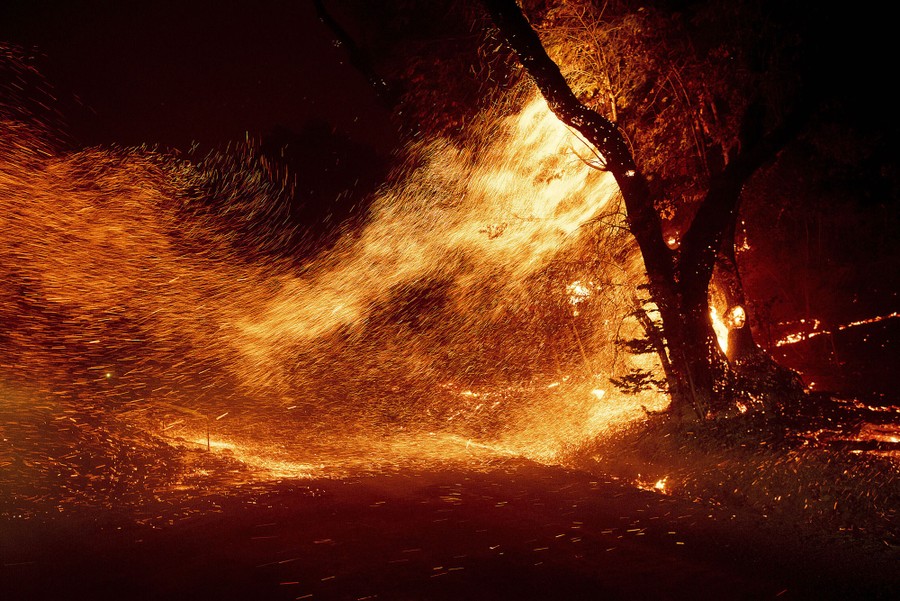 Ember Wash
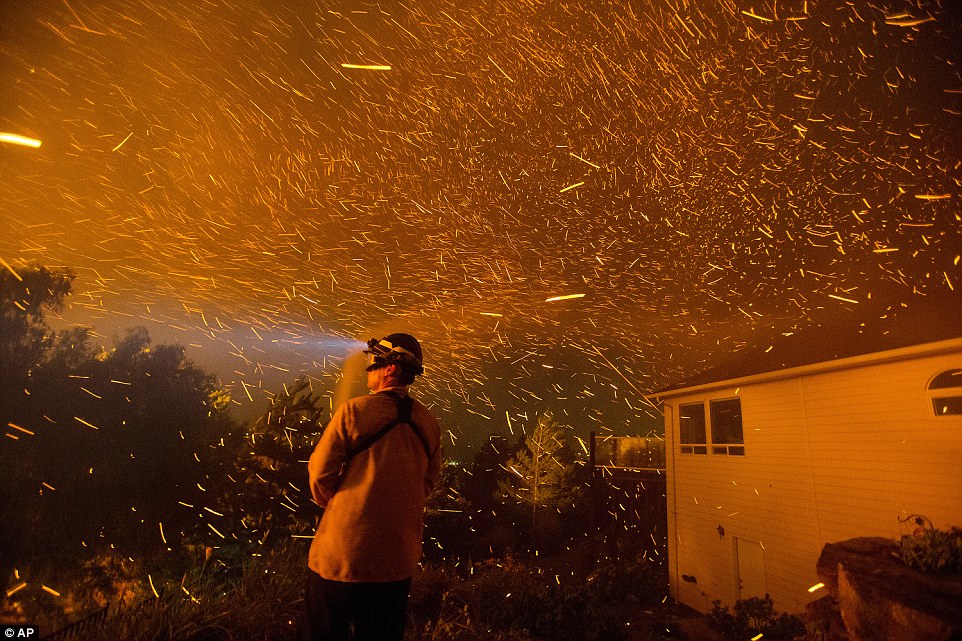 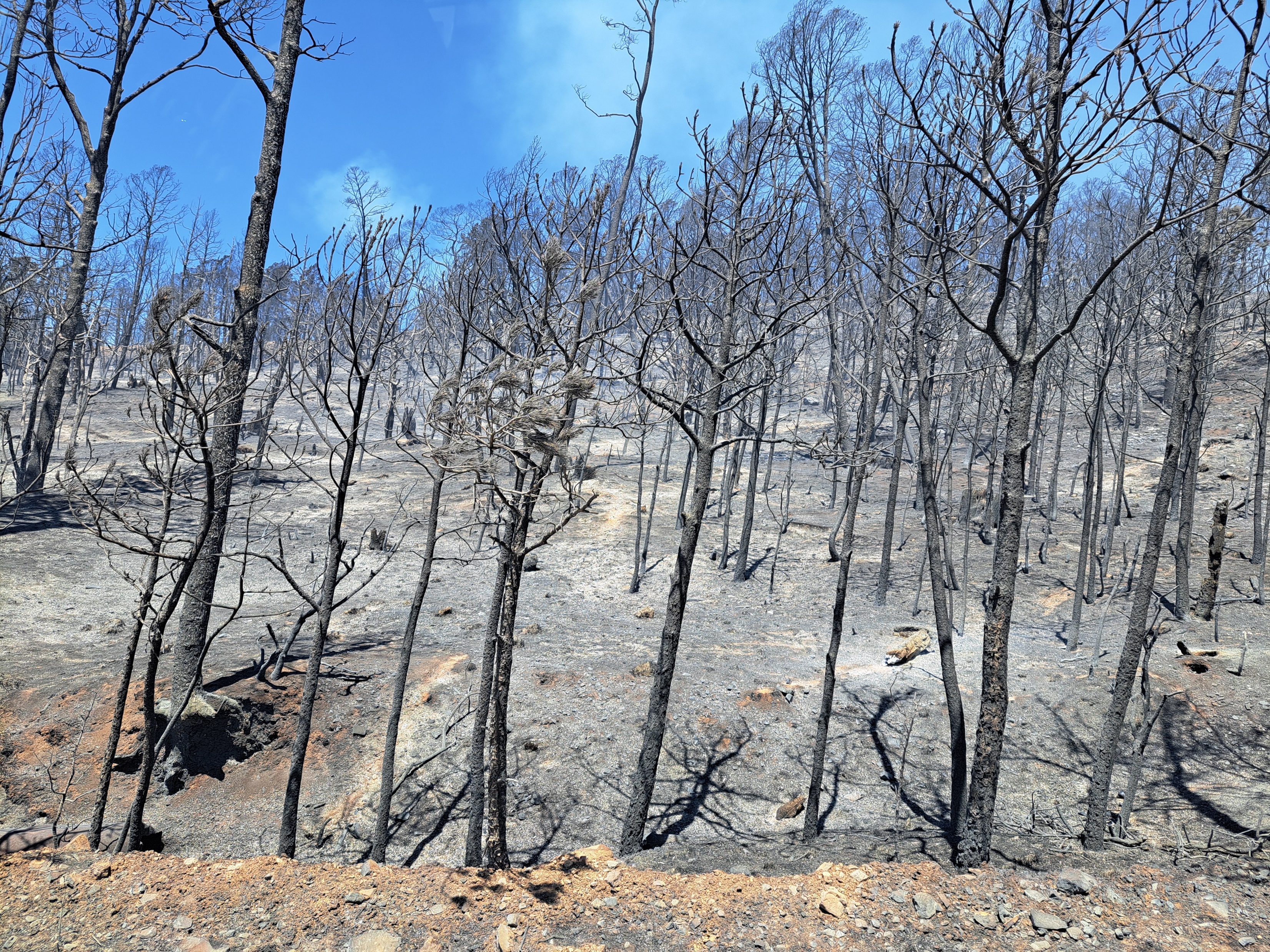 Crown Fire – Maximum Heat
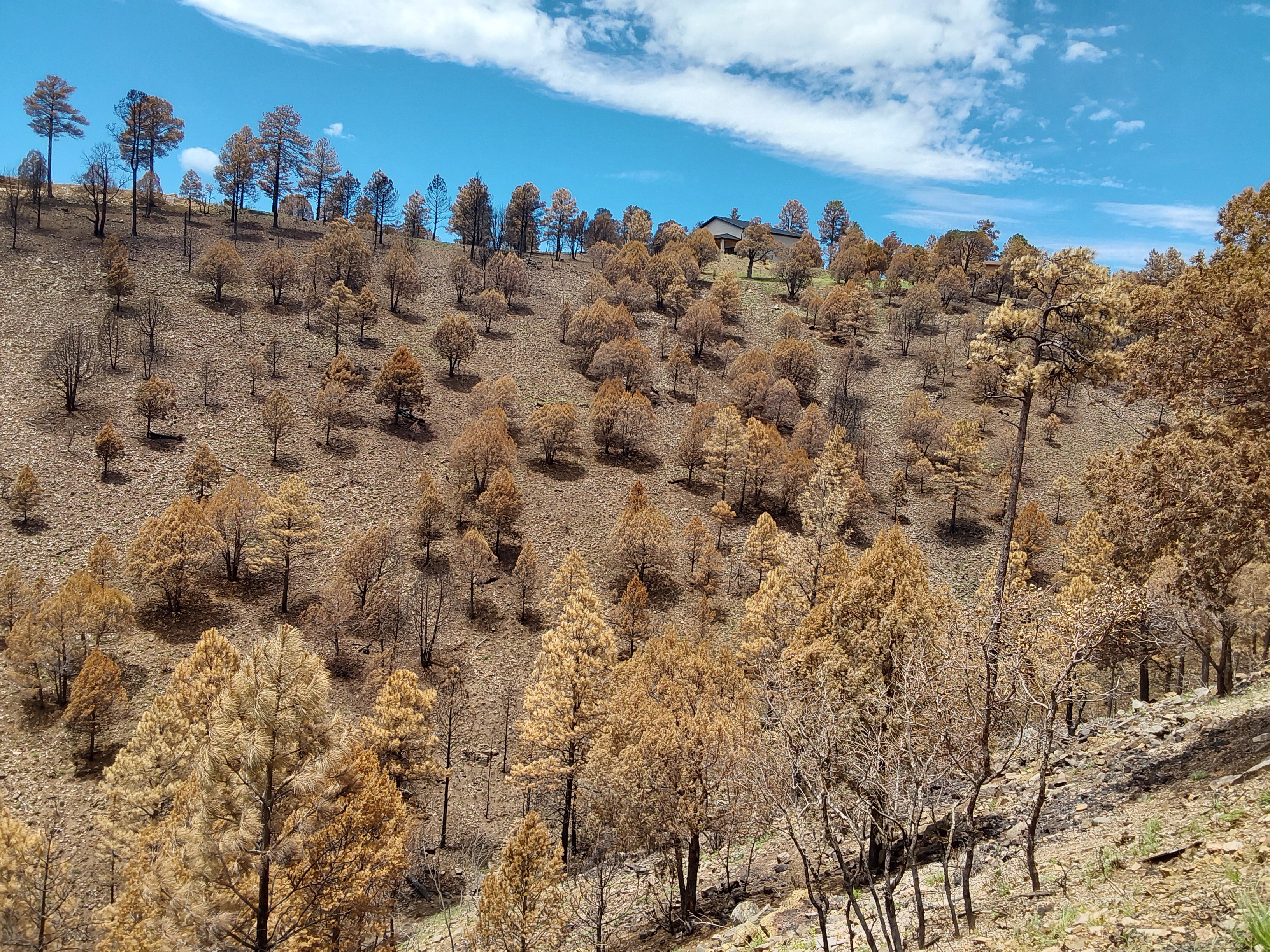 Ground Fire burned where trees had been thinned burned uphill to house that had defensible space  survived the fire.
Home with defensible space survived
Ground fire.  No erosion with rain.
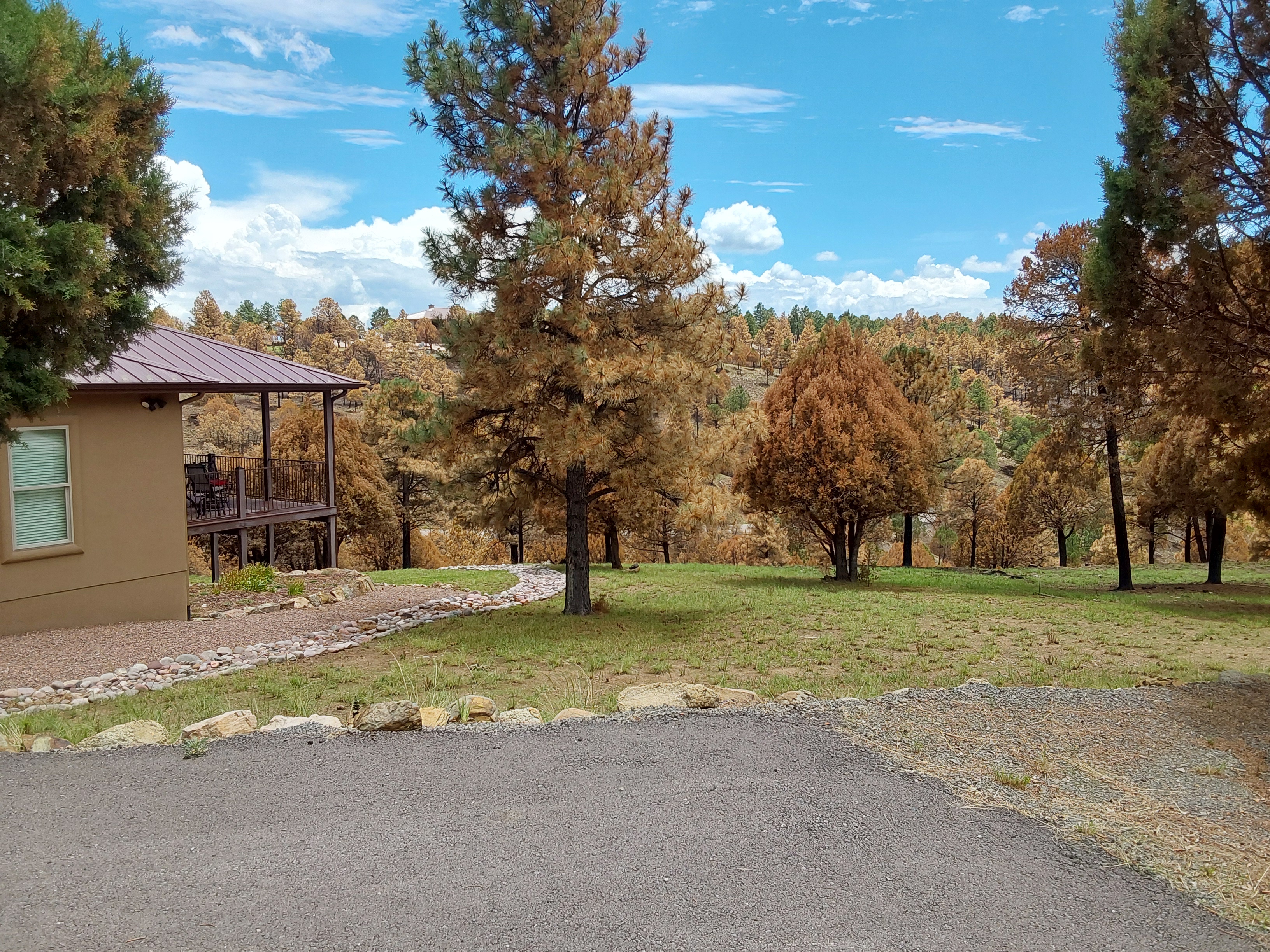 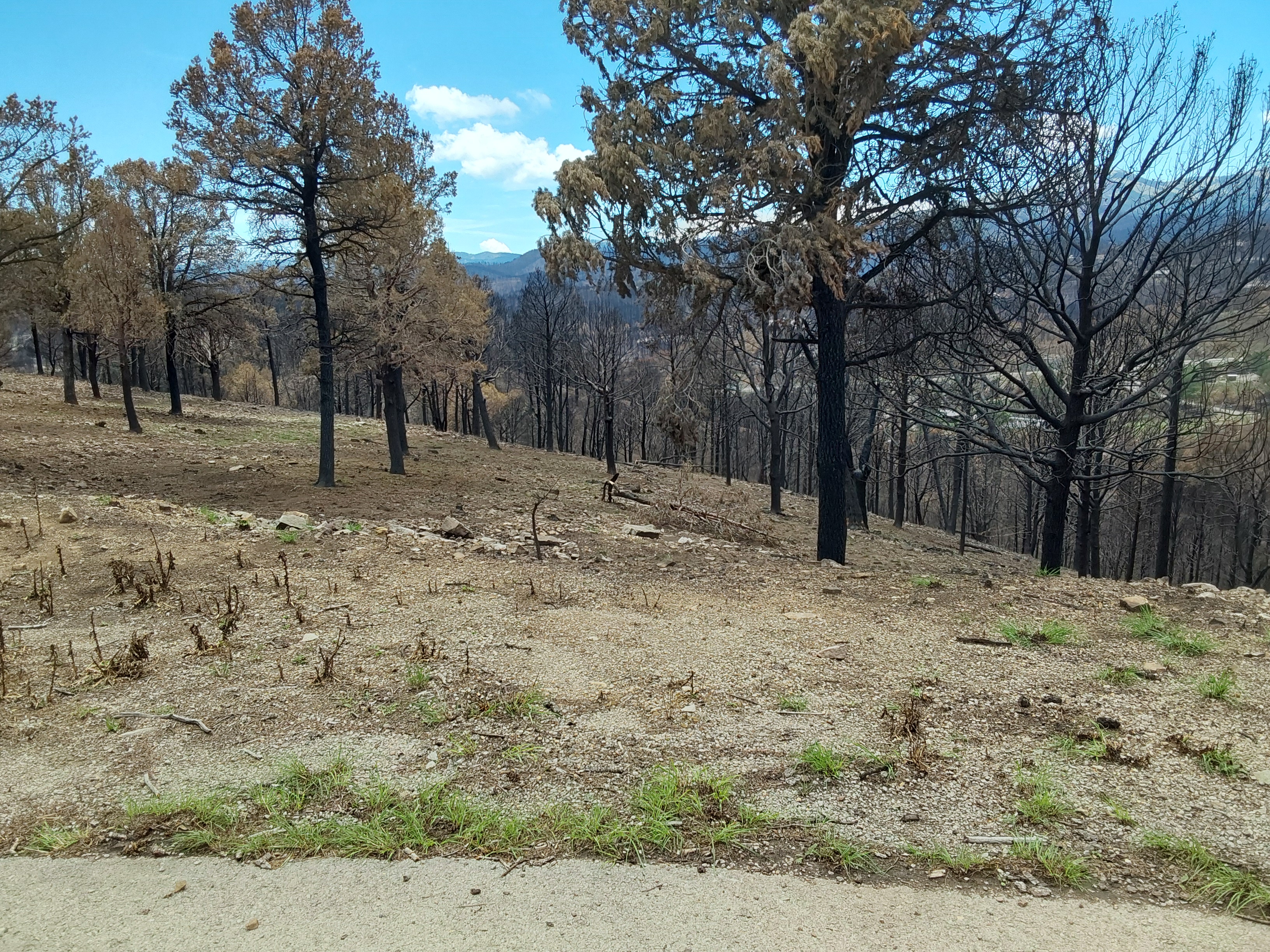 Thinned last year,
No understory.
Thinned 11 years ago, understory
Had grown back.
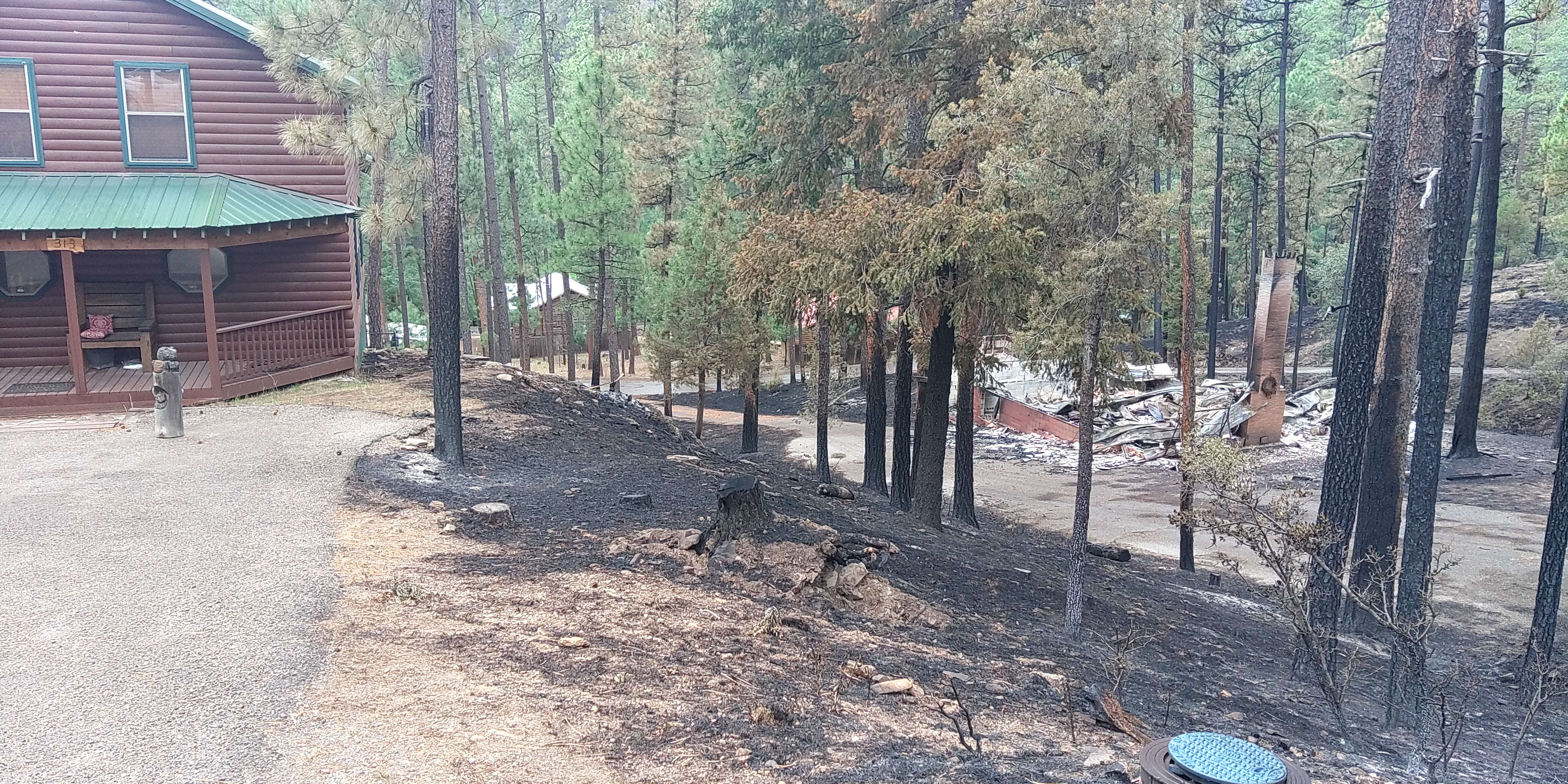 Note green trees, one house burned, one not touched
Meets Ordinance spacing standards.
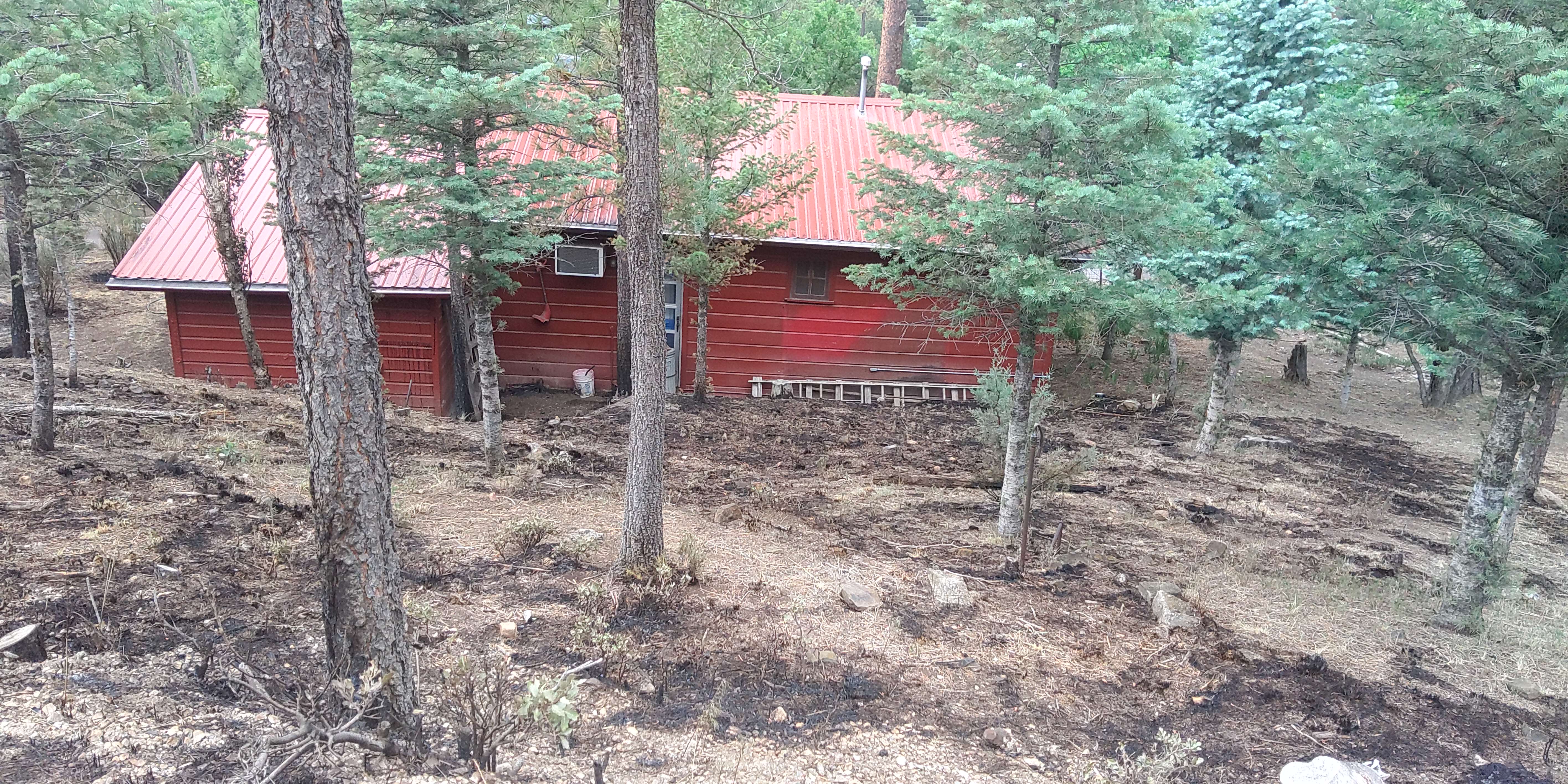 Proper tree spacing, ground fire
House survived.
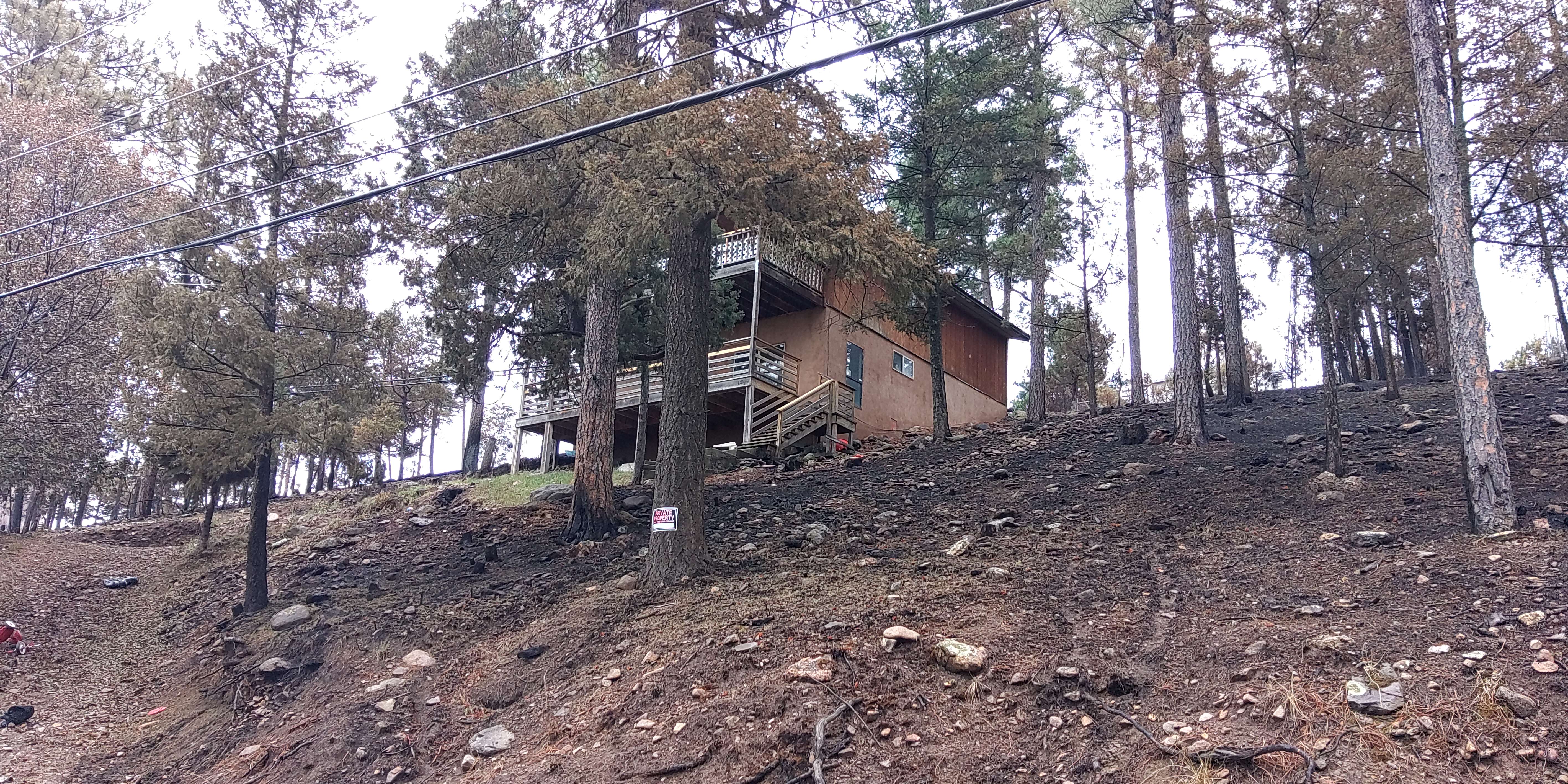 Proper tree spacing, no ladder fuels.
Home hardening = House survived
To harden your home to wildfire :
Use ignition-resistant siding, roofs, decks, attic vents, eaves, and windows.
Avoid storing combustible materials on or under decks.
Remove vegetation and flammable mulch to create a five-foot buffer zone around the home.
Clean gutters and roofs of debris.
Replace the roof with metal, clay, or tile.
Install metal gutters.
Upgrade to dual-paned windows with one pane of tempered glass.
Home hardening can be applied to new construction or for retrofitting an older home
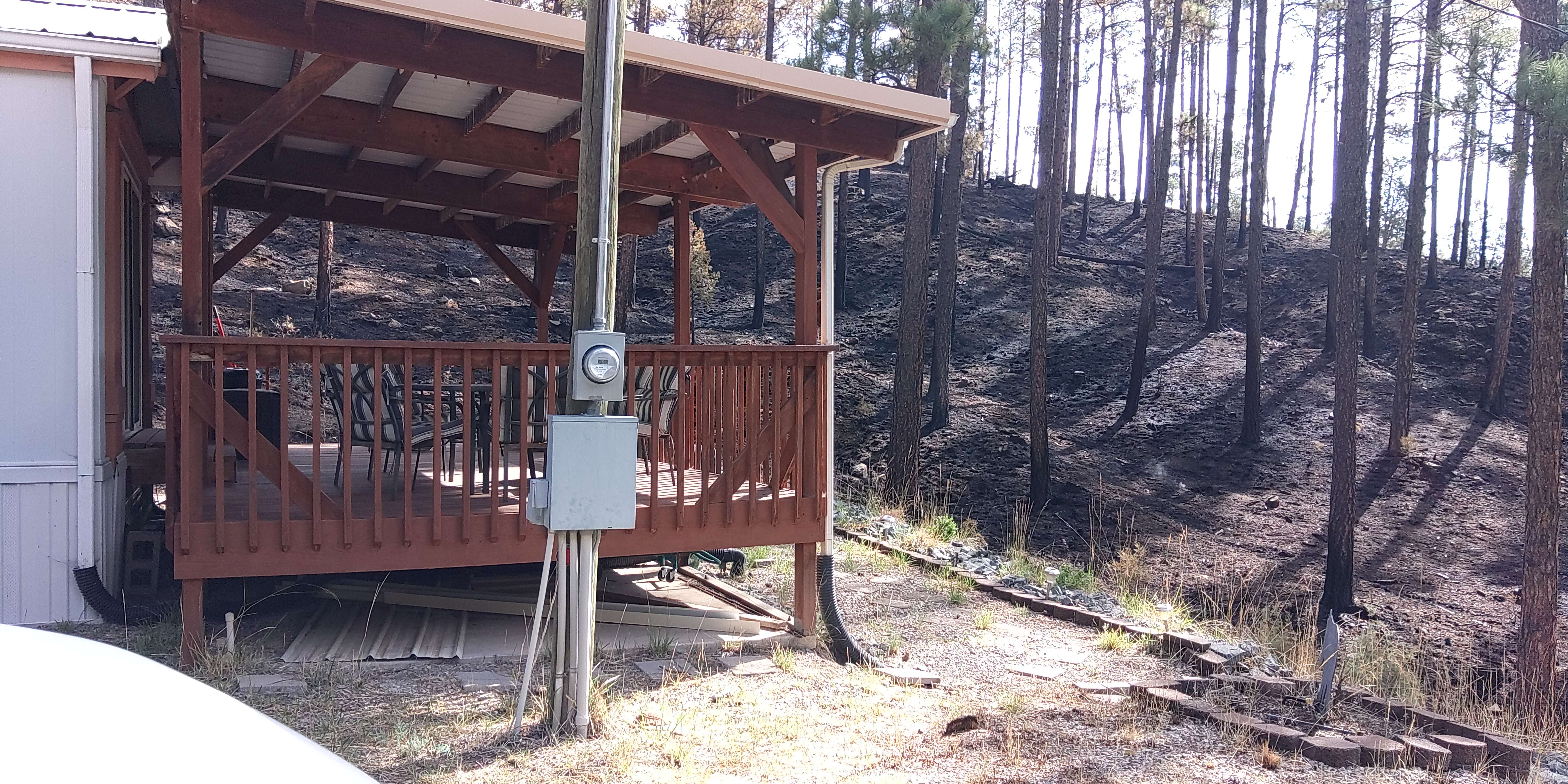 Thinned 6 years ago, Forest and House Survived
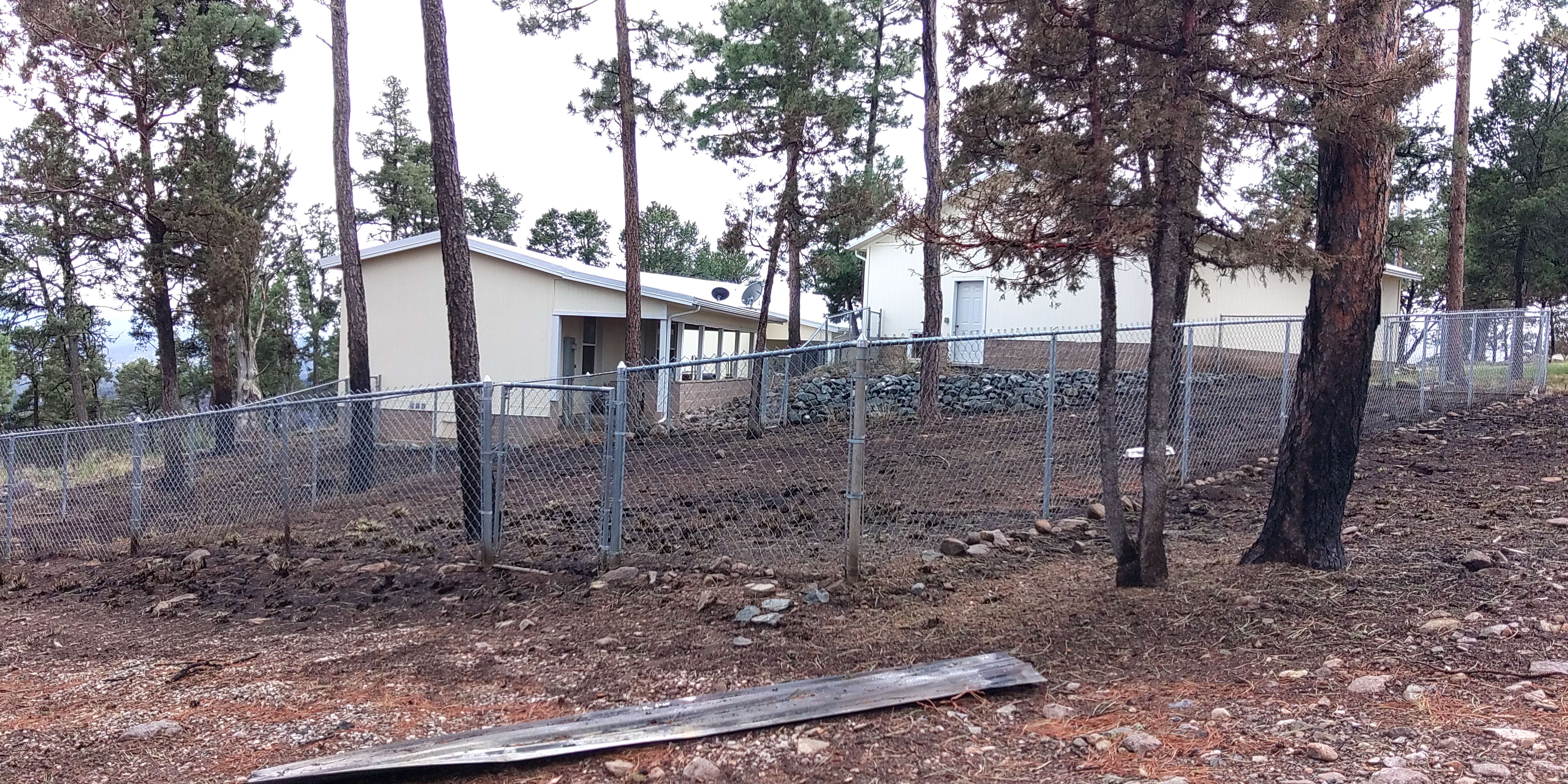 Proper treatmtne + Defensible space.
Unthinned (County)
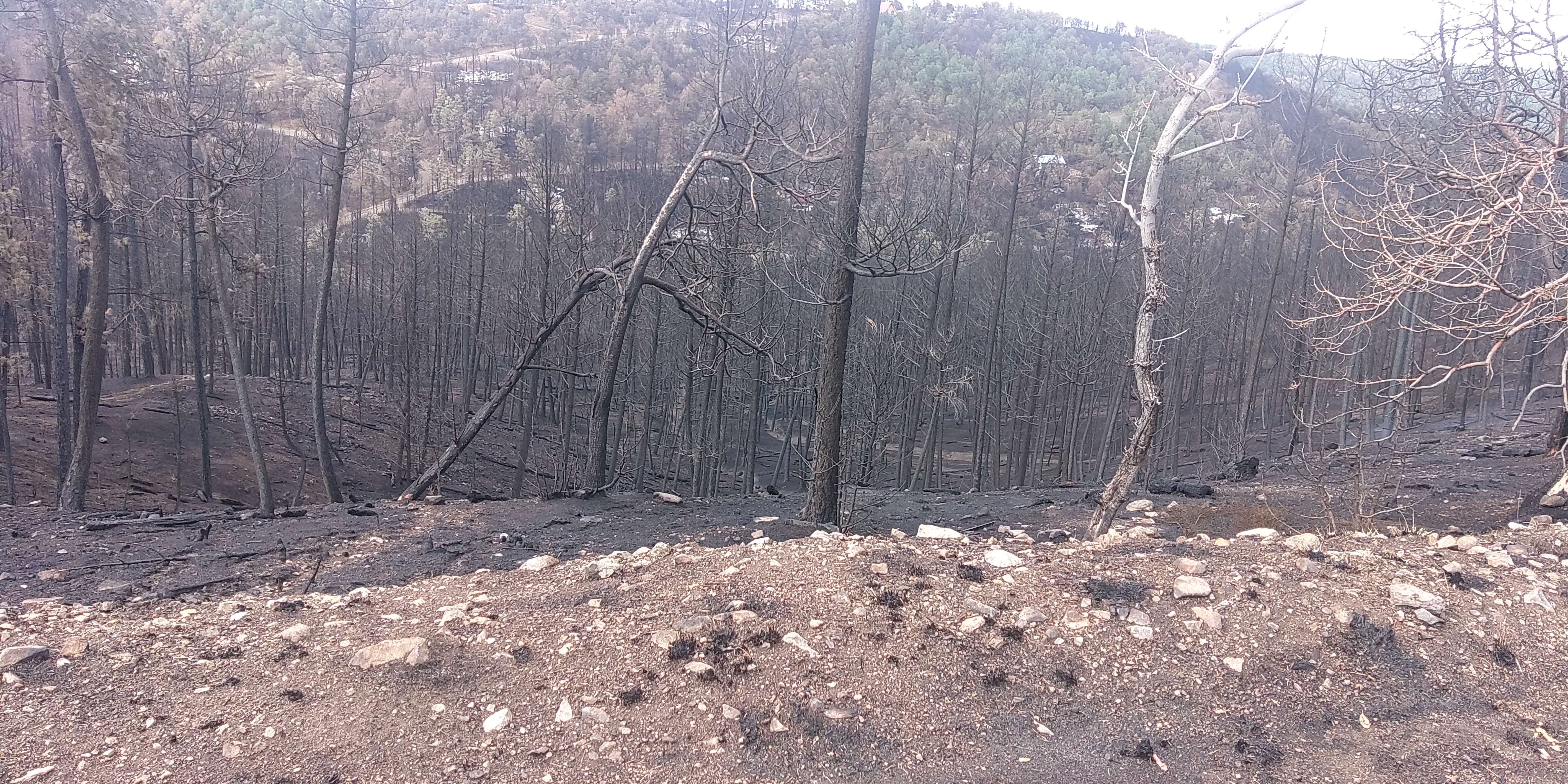 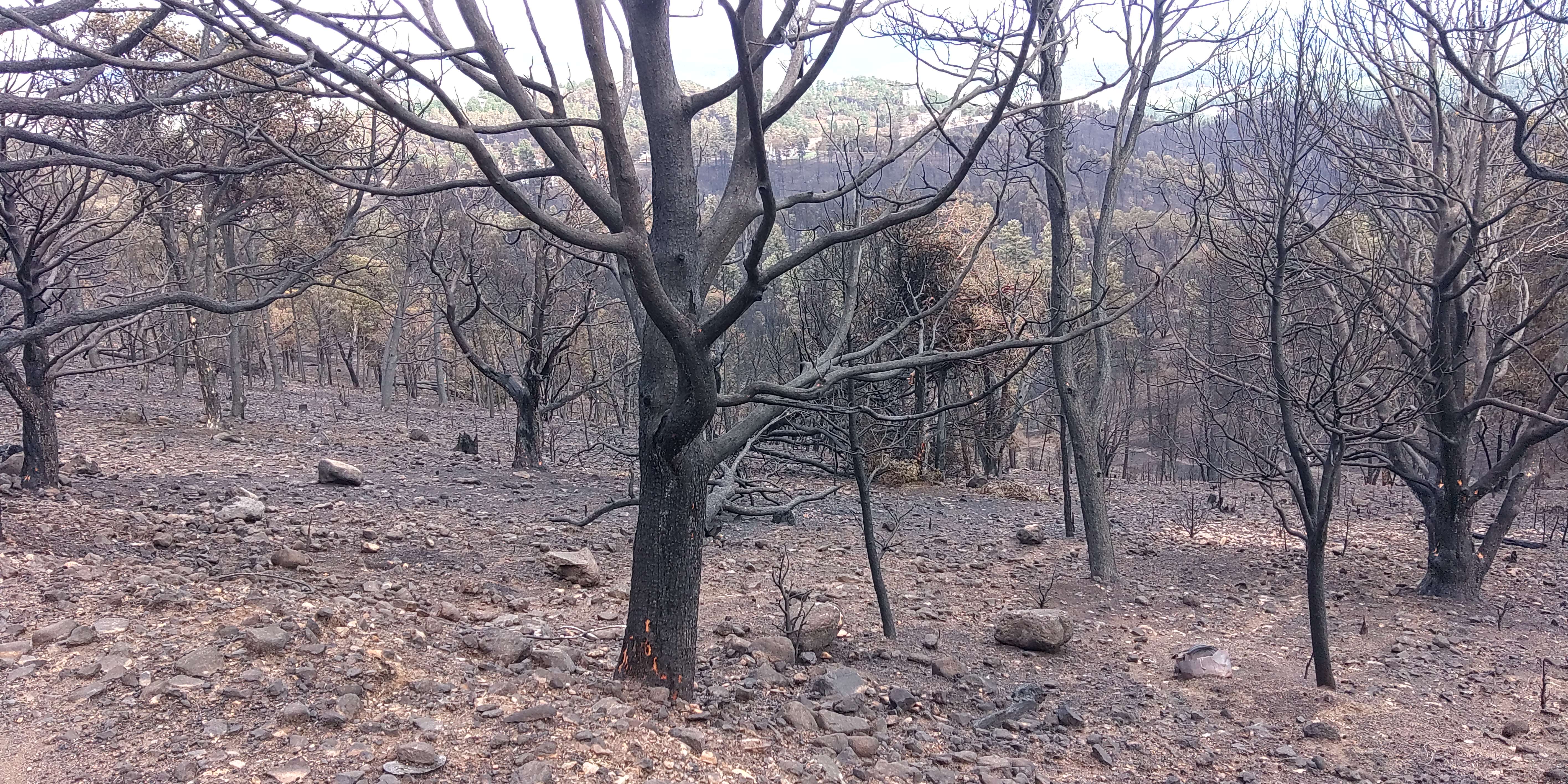 Need for Maintenance- 7 to 10 years
Thinned 11 years ago (Village)
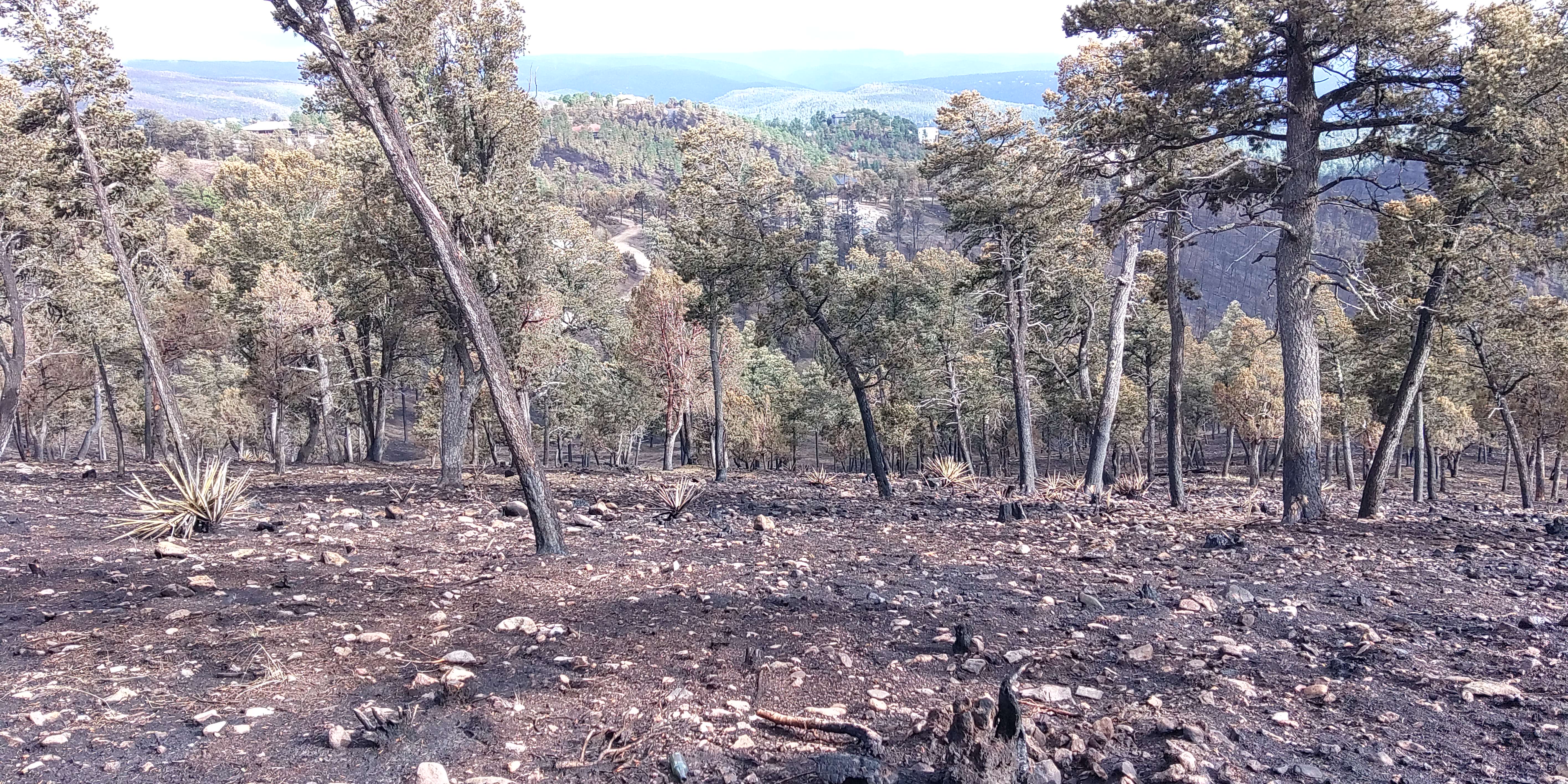 Recent Thinning (Village)
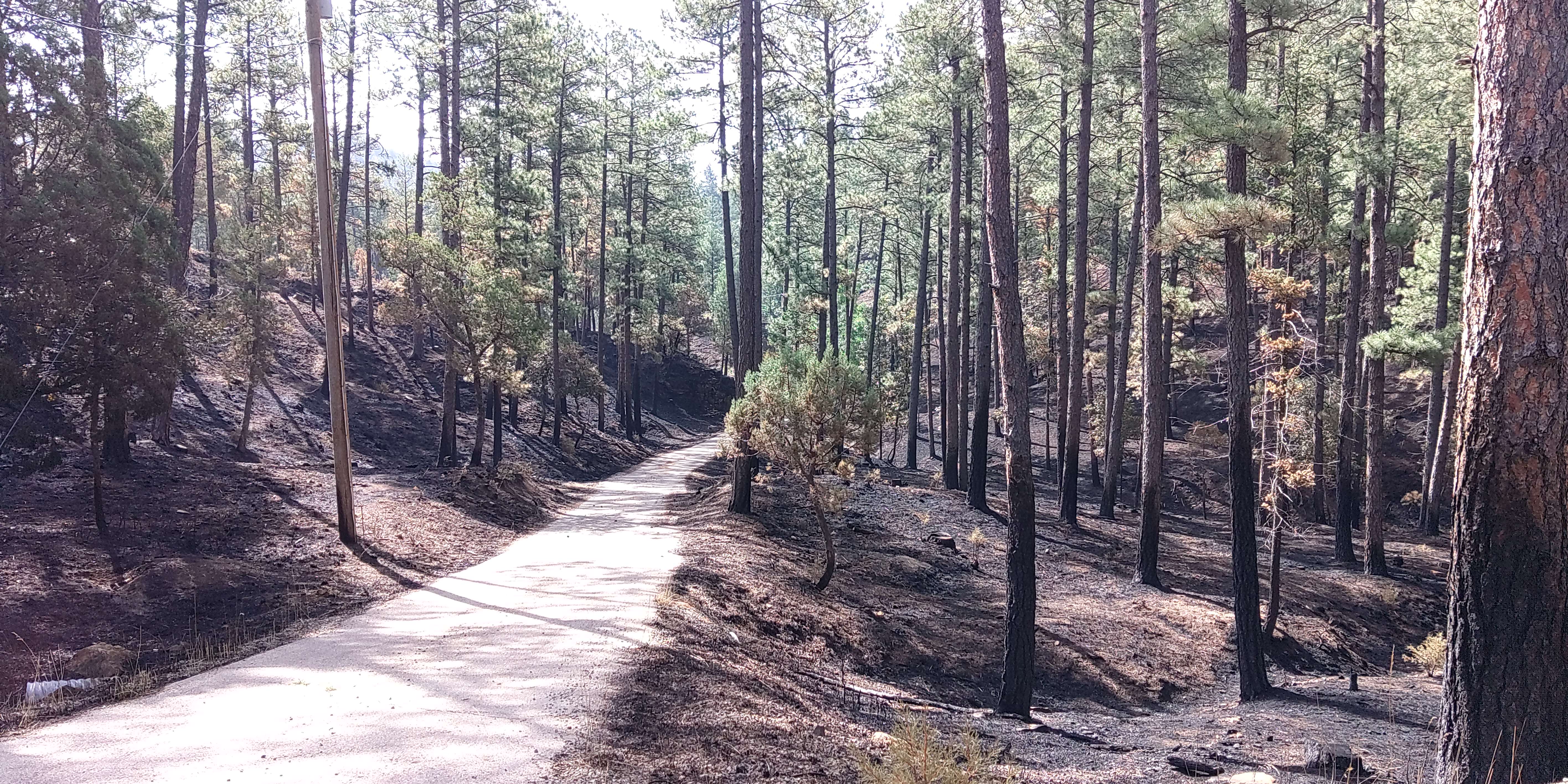 Forest Survived – Thinned 5 years
Ago, no ladder fuels.
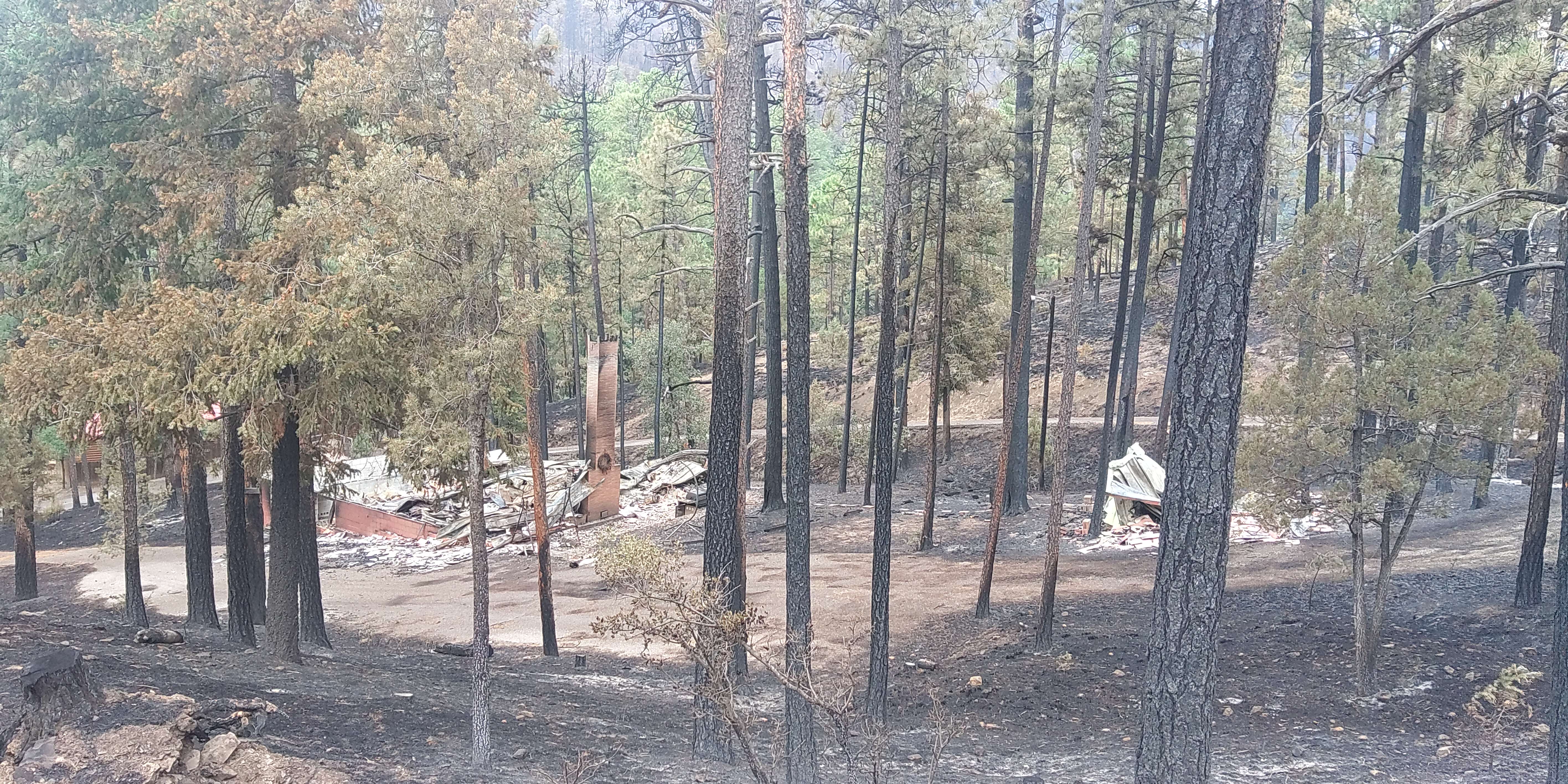 Ground Fire house burned
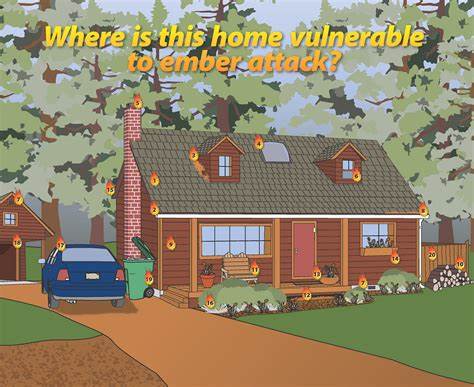 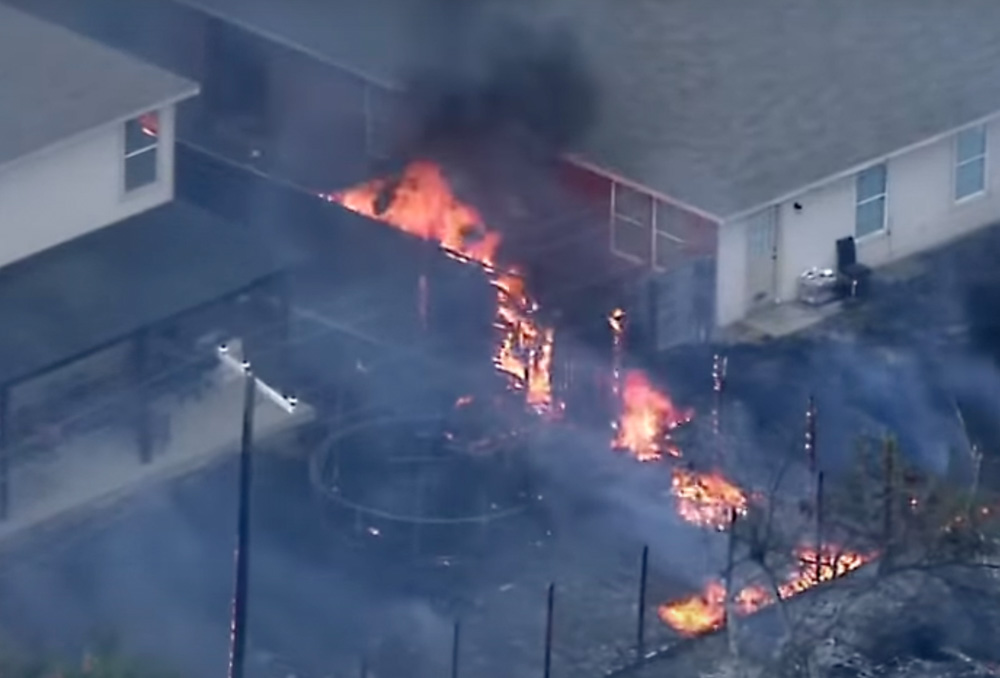 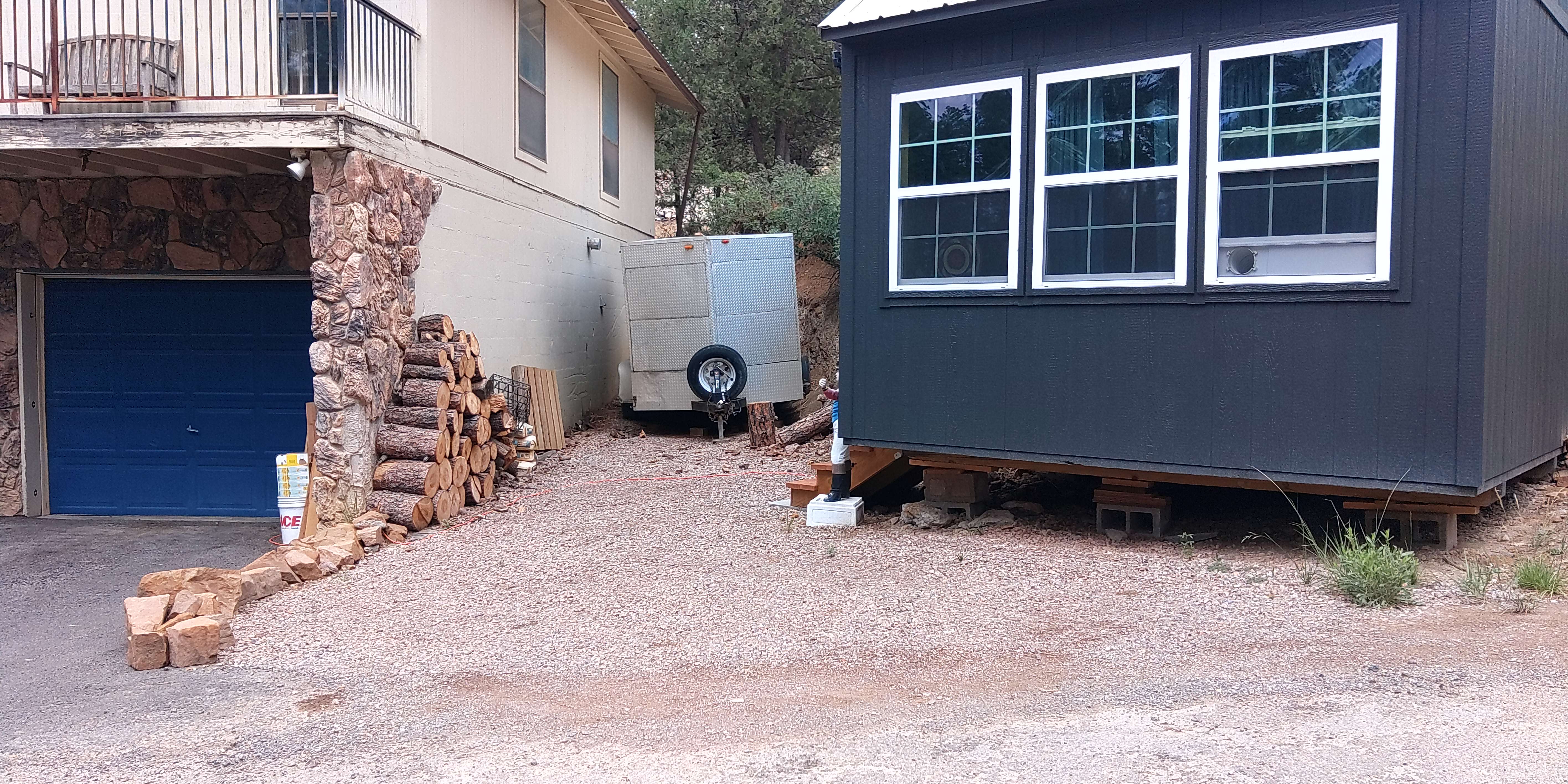 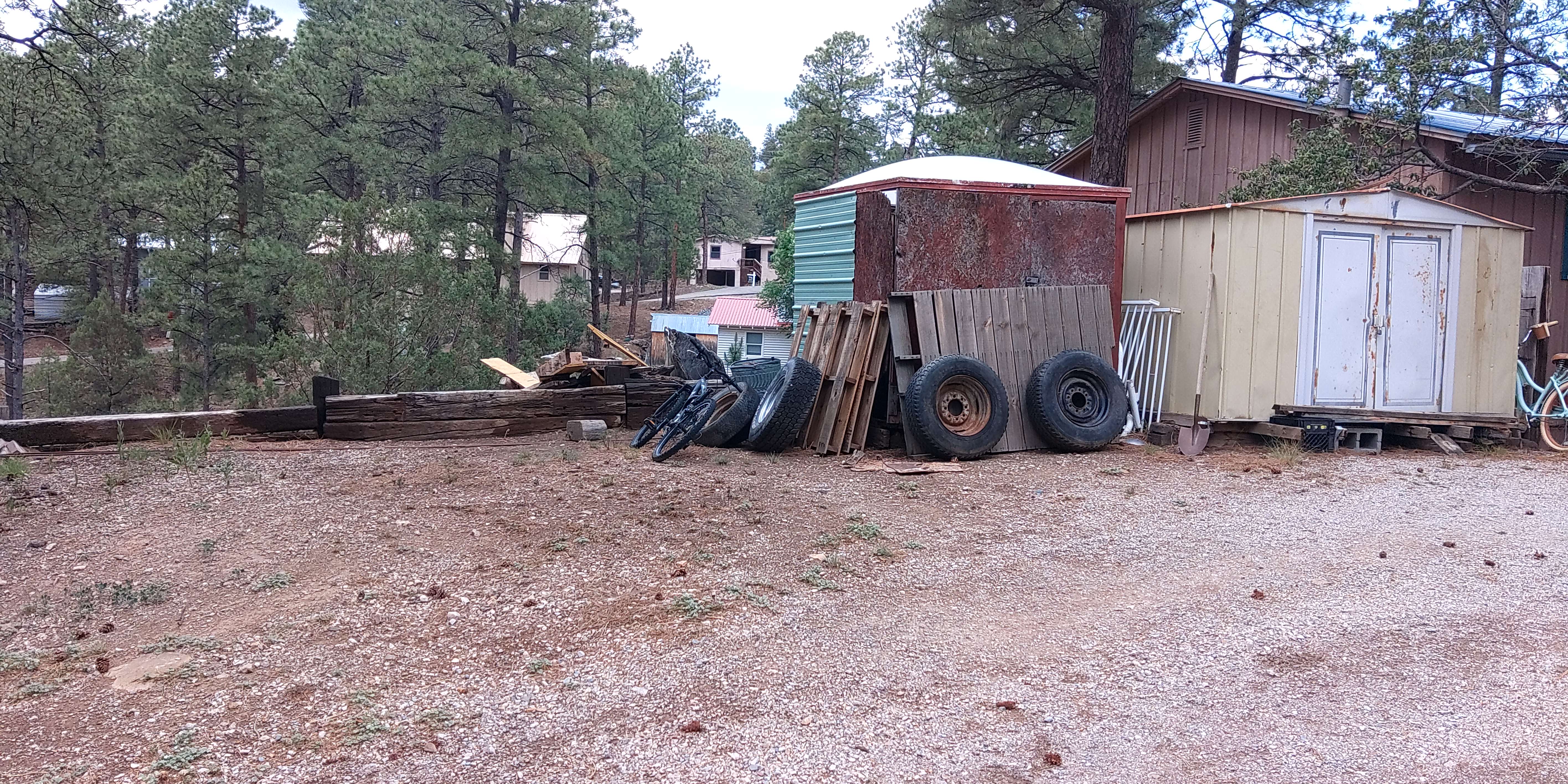 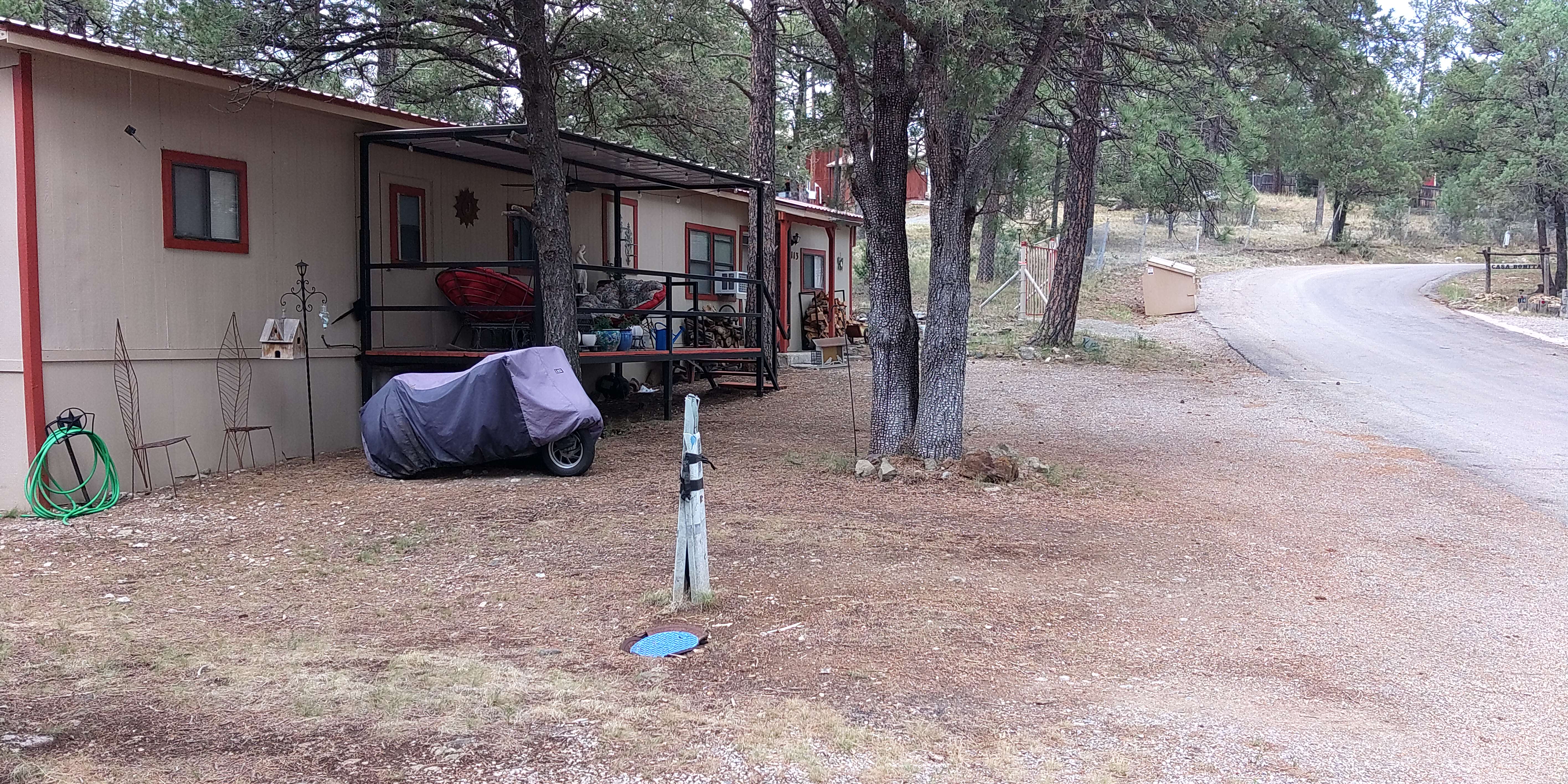 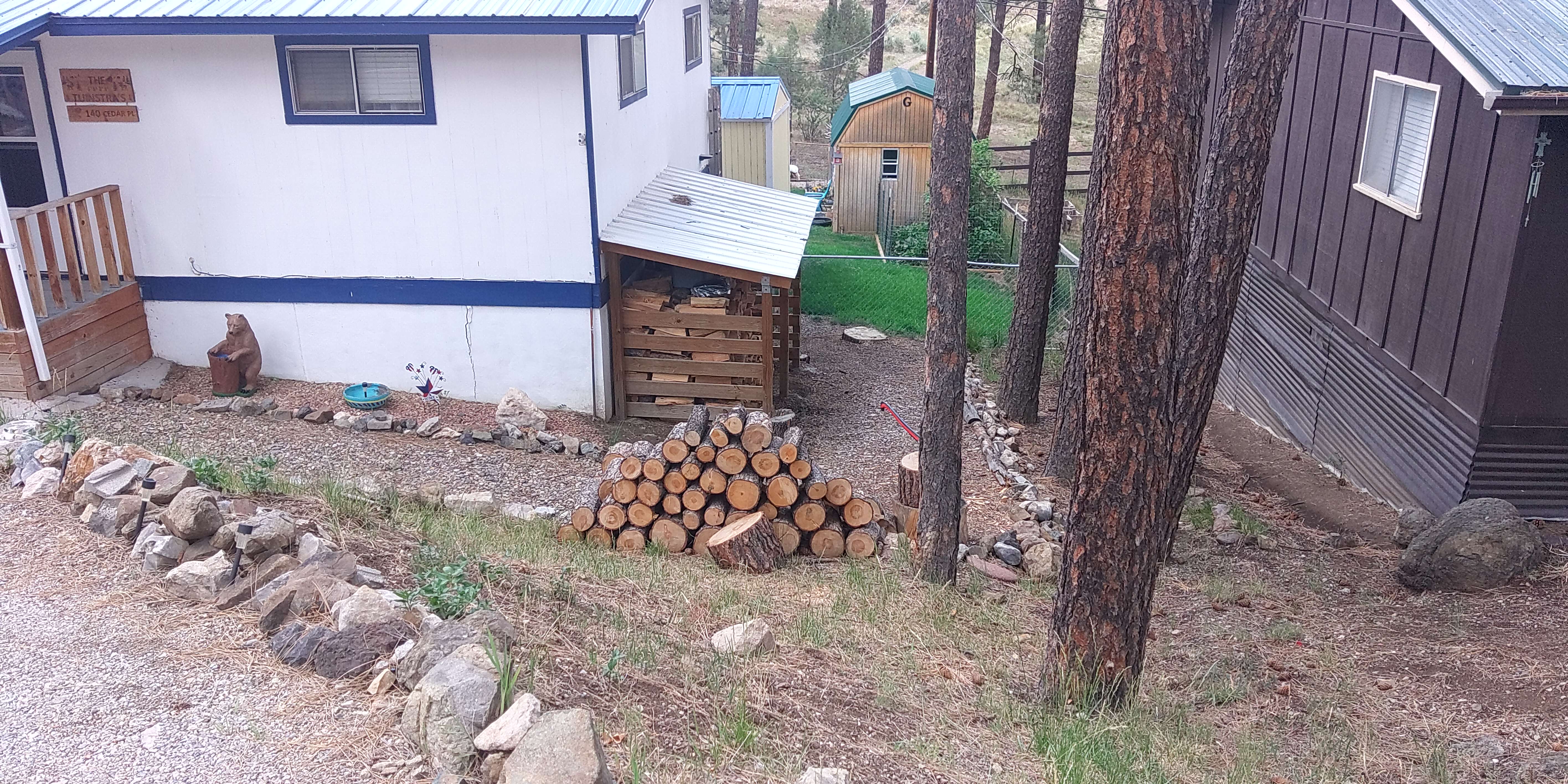 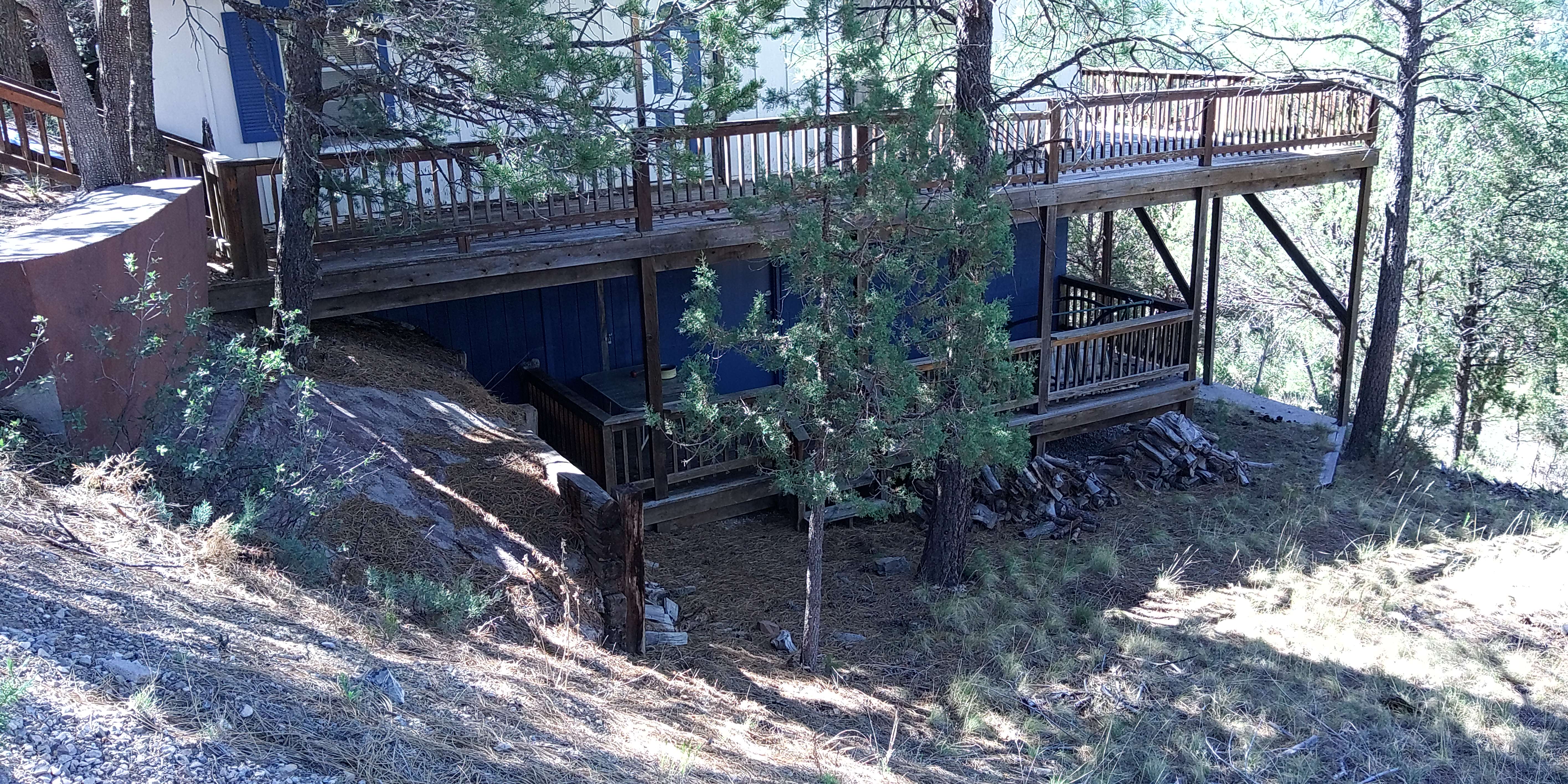 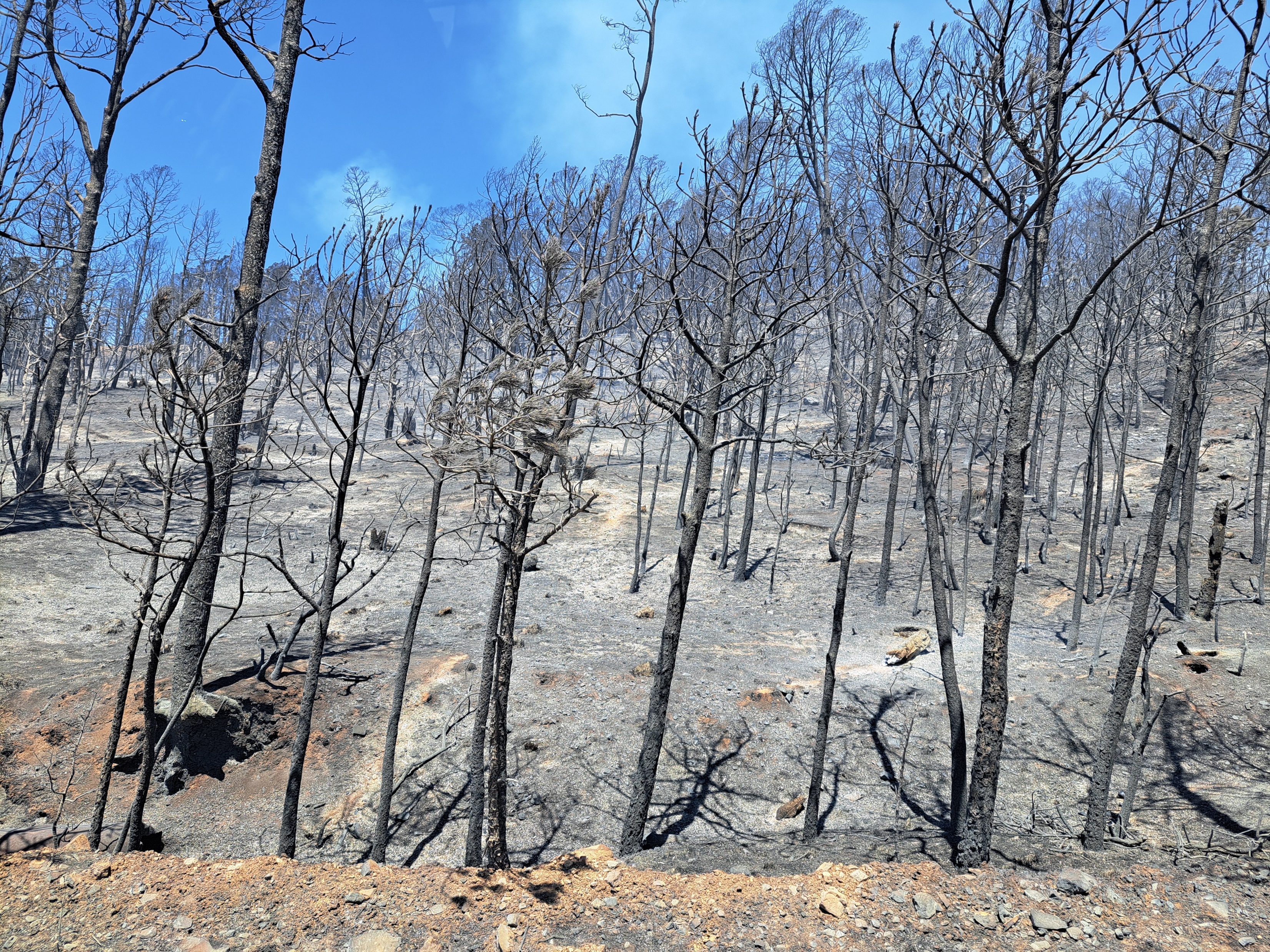 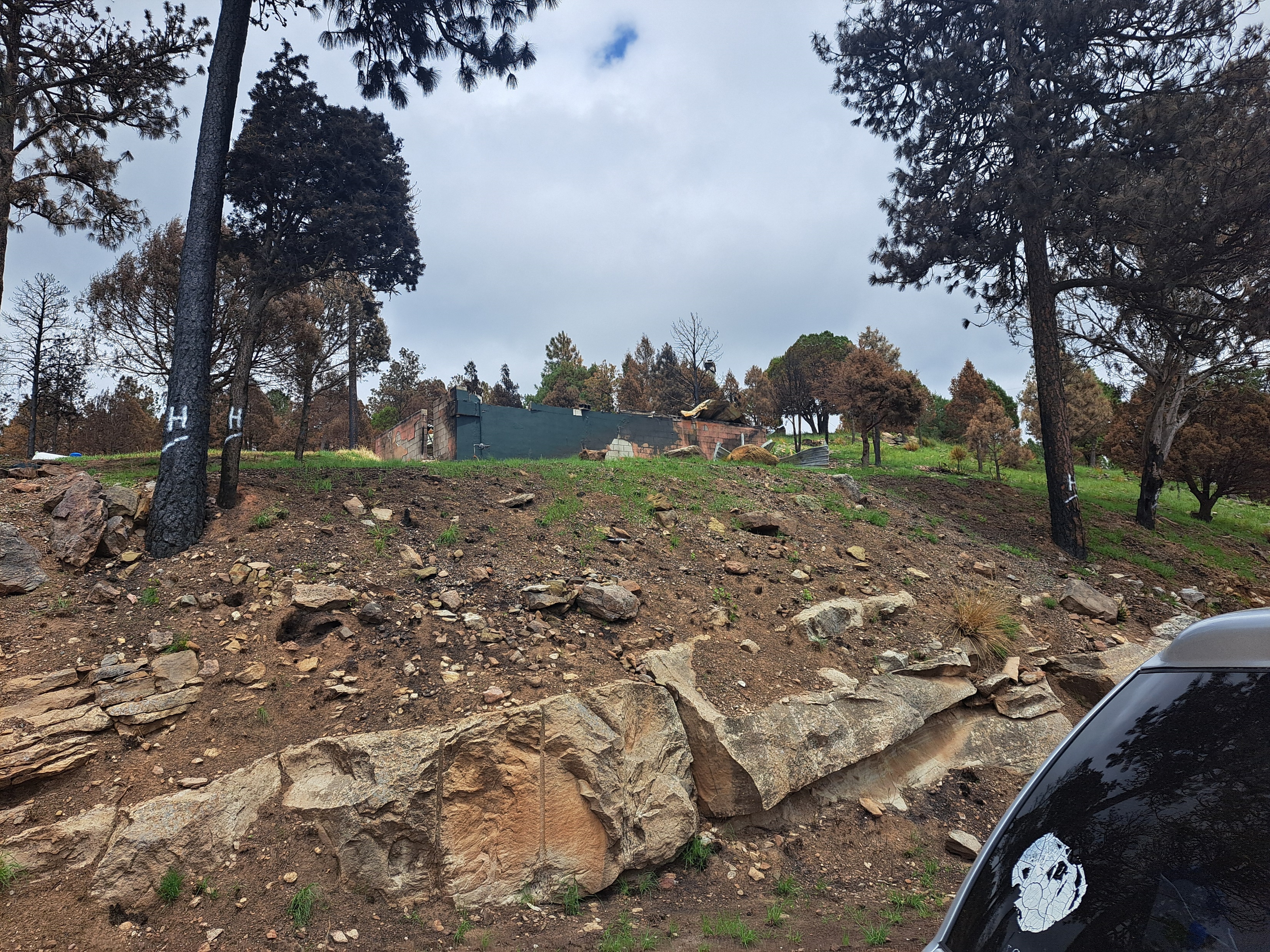 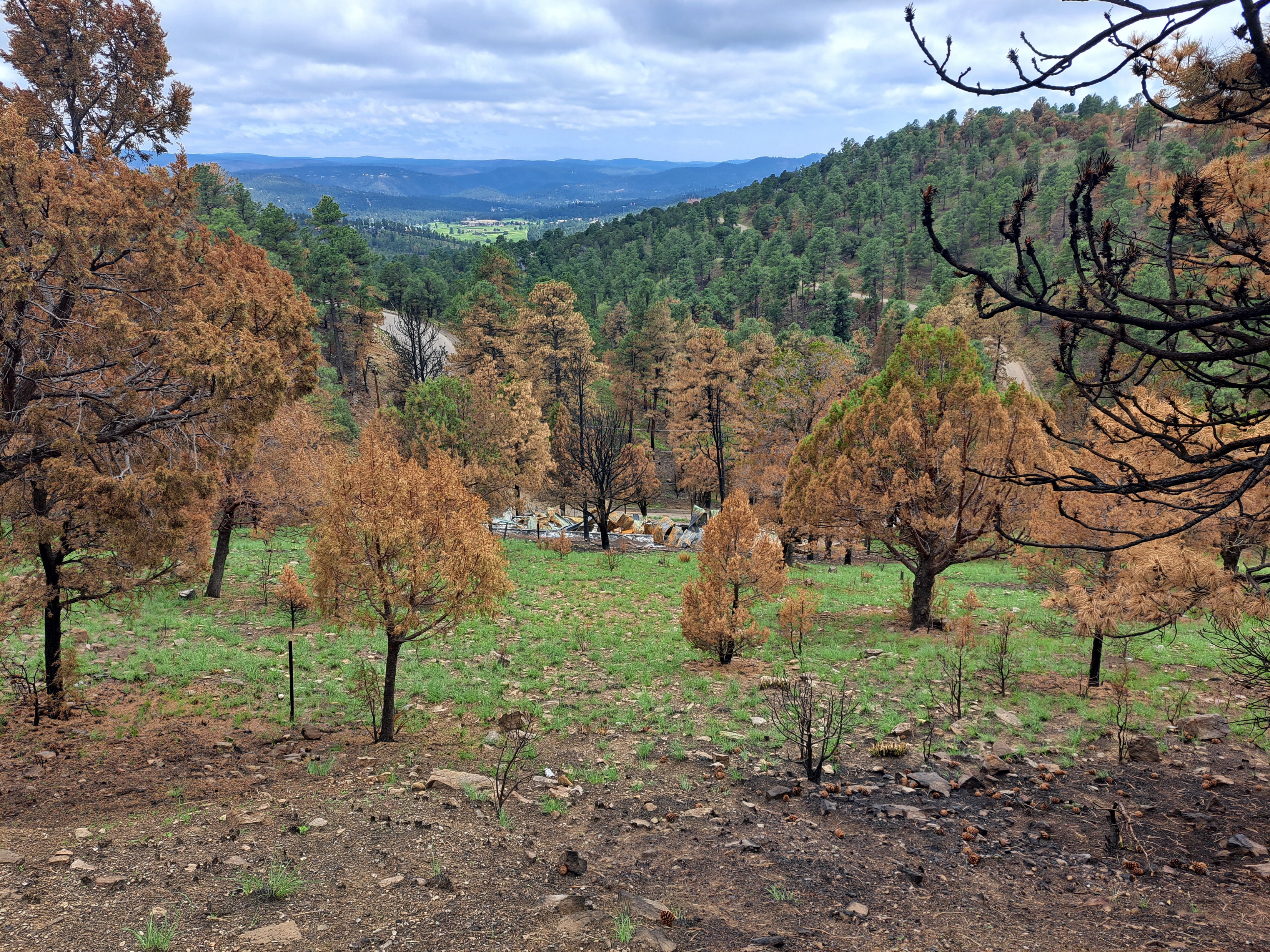 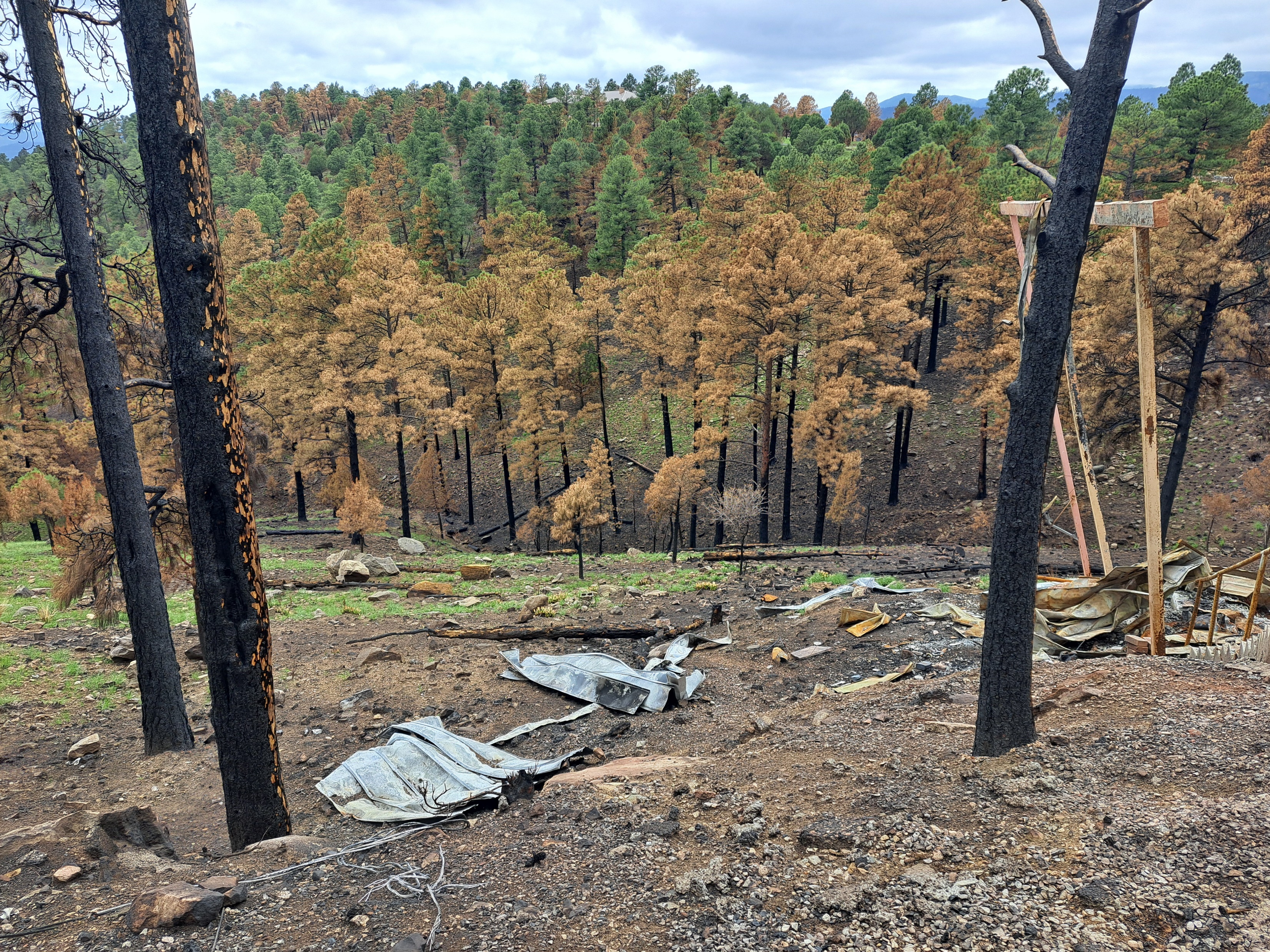 Village of Ruidoso Fire Mitigation Strategy
Thin the Vegetation on property to keep a wildfire on the ground. (allows firefighters to make direct attack)
Separate Fuels to prevent Crown to Crown ignition. (minimizes long range ember showers and excessive heat)
Prune Trees from the ground up to eliminate ladder fuels.
Eliminate vegetation next to combustible parts of the structures. (Windows, door, decks, vents)
Educate landowners on the merits of maintaining tree density, eliminating ladder fuels, mitigating connections between the fire and the home. (firewood, porch furniture, wood fencing, screened vents, railroad ties etc.)
3 Part Attack for protection.
1.  Fuels Management with adequate spacing both Vertical and Horizontal.
2.  Home Hardening to reduce the opportunity for ignition between the vegetation, ember wash and the structure.
Maintenance of both Fuels Management and Home Hardening to maintain protective character.